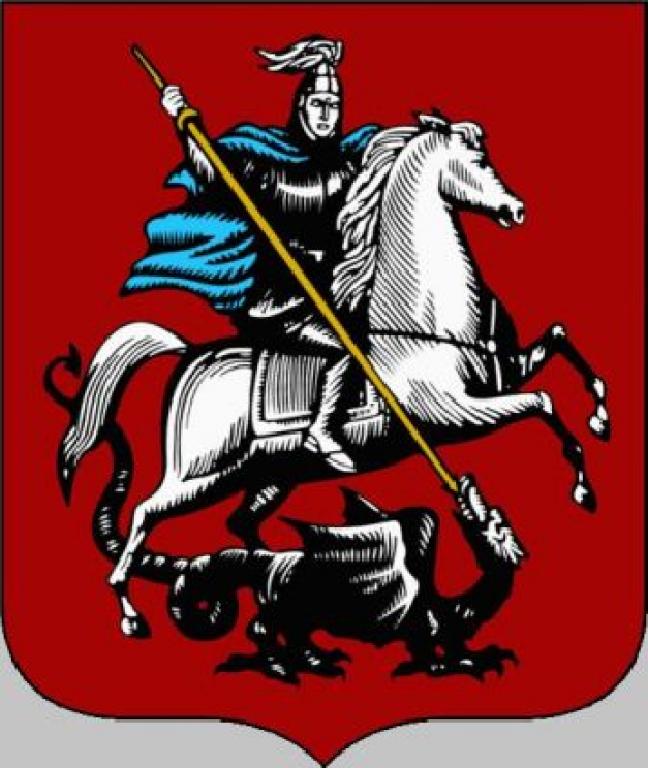 Московский календарь-2014
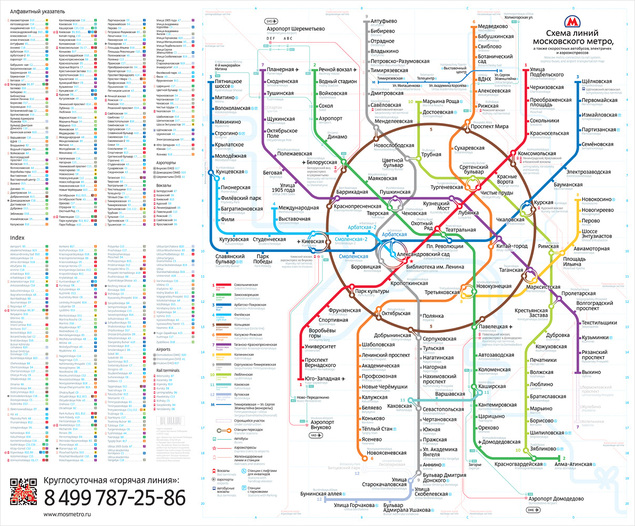 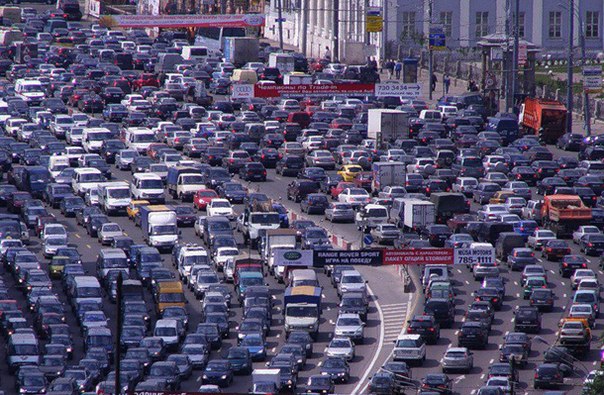 Московский календарь 2014
Сочи - 2014
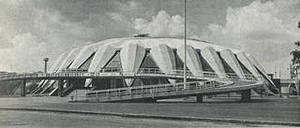 От «Москвы-1980» к «Сочи-2014»
Вспоминая олимпийского Мишку
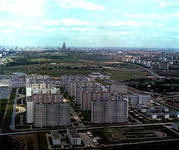 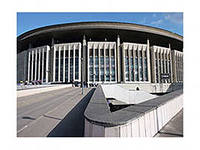 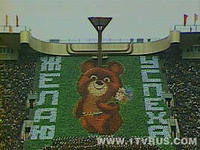 Московский календарь 2014
2014 год – год Великобритании вРоссии
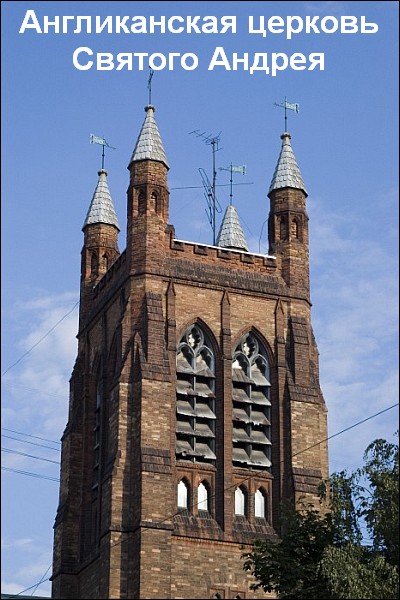 Это пример хороший настоящей викторианской готики, здание было построено в 1880-х гг.по проекту английского архитектора Нила Фримана специально для британской общины.
Московский календарь 2014
http://moscowwalks.ru/2011/02/09/british-moscow/#more-2227
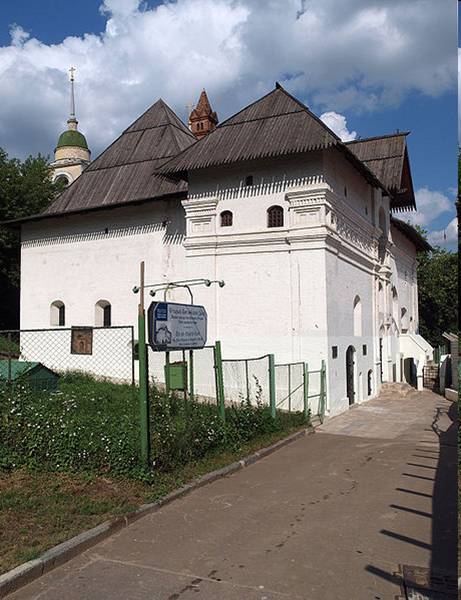 С лёгкой руки Ивана Грозного представителям Англии в Москве были отданы палаты на Варварке, ныне палаты Старого Английского двора.
Московский календарь 2014
На своё содержание английское посольство ежедневно получало четверть быка, 4 барана, 12 кур, 2 гуся, одного зайца или тетерева, 62 хлебных каравая, 50 яиц, четверть ведра средиземноморского вина, 3/4 ведра пива, полведра водки и 2 ведра мёда
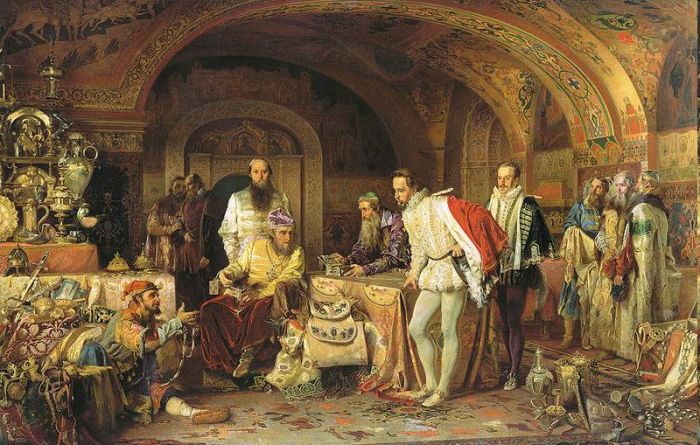 Московский календарь 2014
До XVII века башни Кремля были просто плоскими, без шатровых завершений. Чистая такая средневековая европейская крепость.В 1620-х гг. по желанию новоизбранного царя, первого из Романовых – Михаила Фёдоровича Спасская башня обретает куранты и шатёр. Работы по надстройке башни и установки часов ведут Бажен Огурцов и шотландский мастер Христофор Галовей (Christopher Galloway)
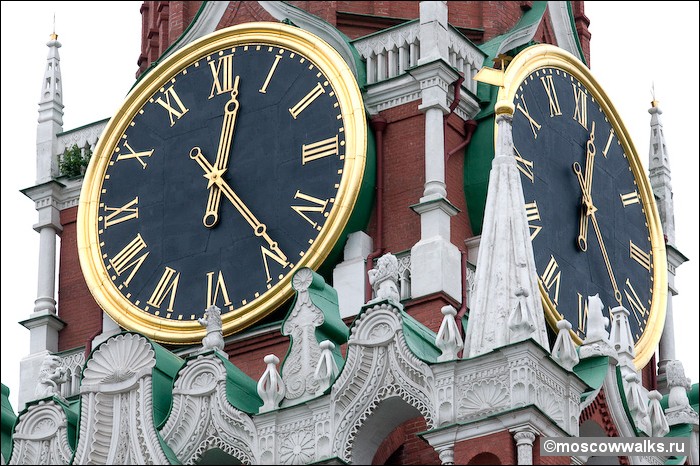 Московский календарь 2014
Кроме того, при том же Михаиле Фёдоровиче Христофор Галовей сконструировал водоподьёмный механизм Водовзводной башни для забора воды из Москвы-реки на нужды царского двора.
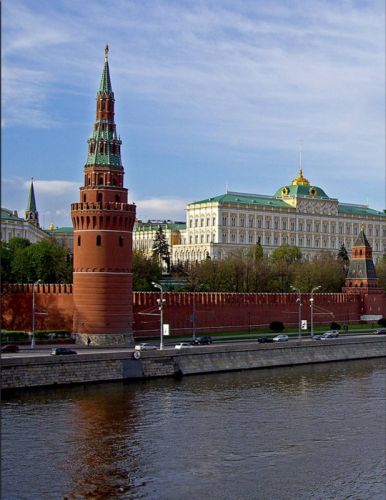 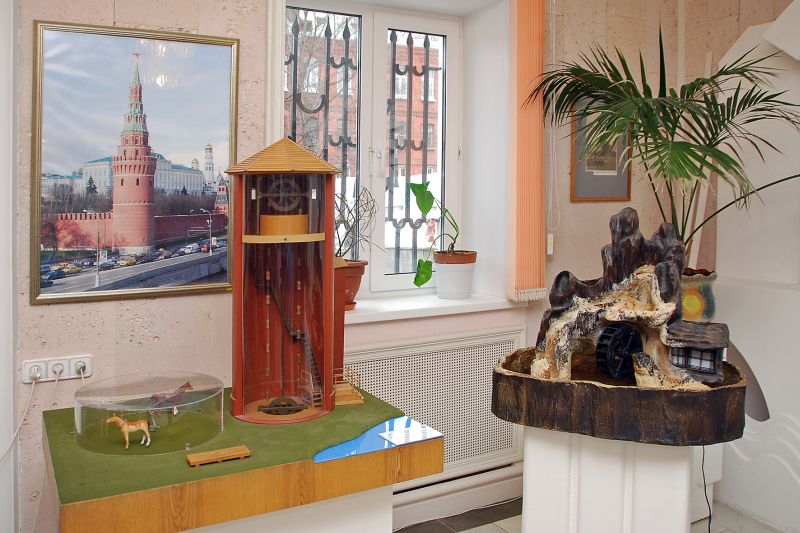 Устройство Водовзводной башни Московского кремля. 
Музей воды
Московский календарь 2014
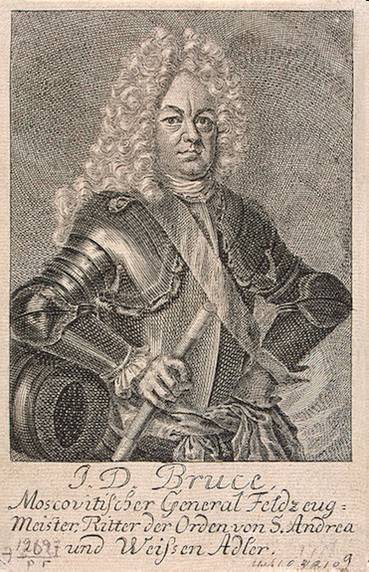 Ещё одним выдающимся московским шотландцем стал сподвижник Петра I Яков Брюс из древнего клана, давшего Шотландии двух королей.
Московский календарь 2014
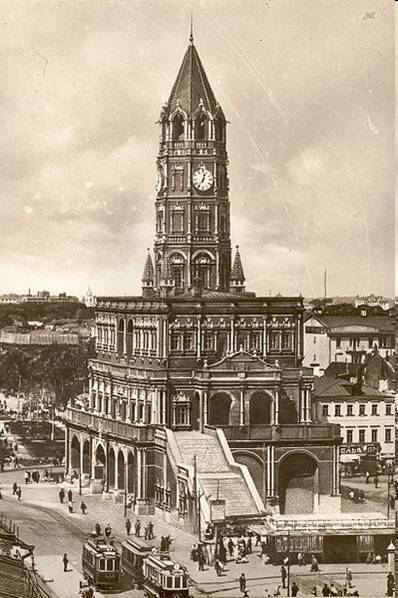 Брюс заведовал обсерваторией при Навигацкой школе в Сухаревой башне (стояла посреди Сухаревской площади, снесена в 1934 г.). Яков Брюс был очень образованным человеком, собрал большую библиотеку, проводил алхимические опыты, за что и прослыл чернокнижником. Долгое время, вплоть до самого сноса башни, в народе ходила молва, что он-де замуровал свою тайную чёрную книгу, где-то в стенах башни.
Московский календарь 2014
В 1776 г. Екатерина II разрешила содержать “театральные всякого рода представления”. К 1780 г. рядом с рекой Неглинной и улицей Петровка англичанин Михаил Медокс (переиначенное от Michael Maddox) построил каменный “Петровский театр”. На рисунке представлена реконструкция местности, ныне на Яндекс панорамах это место выглядит так.
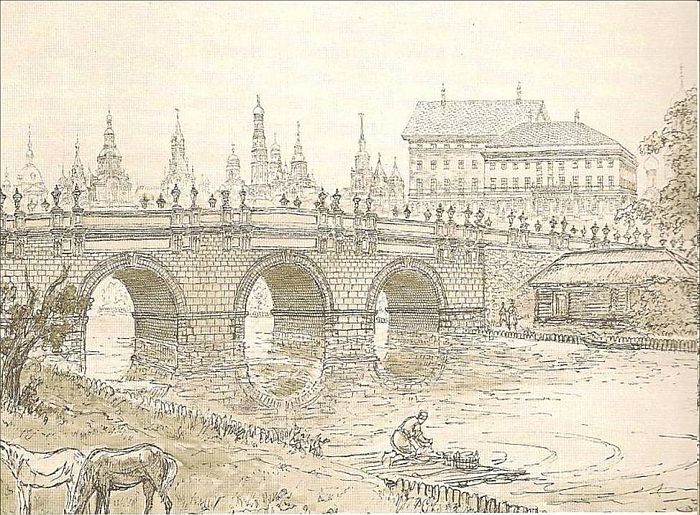 Неглинная течёт в трубе, моста нет, а на столь полюбившимся москвичам театральном месте ныне стоит Большой театр
Московский календарь 2014
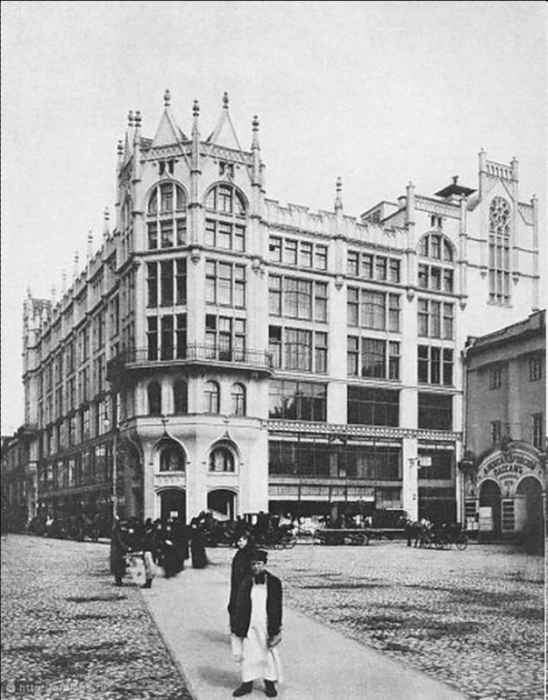 Ещё одним знаковым местом Великобритании в Москве стал нынешний ЦУМ. До революции он был торговым домом шотландцев Эндрю Мюра и Арчибальда Мерилиза. Еще в 1880-х они открыли первый магазин на Театральной площади, а к 1908 г. выстроили огромный торговый дом в стиле европейской готики и с элементами модерна. Торговый дом “Мюр и Мерелиз” слыл в Москве одним из главных магазинов, где можно было купить всё. Множество товаров они выпускали под своей маркой, вели торговлю по красиво изданным каталогам.
Московский календарь 2014
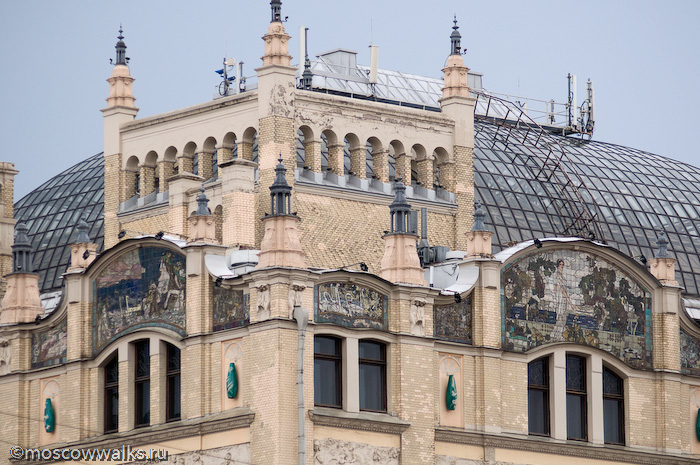 Ещё одним английским местом Москвы можно считать гостиницу “Метрополь”. Над ней трудились архитекторы Лев Кекушев и Вильям Валькот (William Walcot).
Московский календарь 2014
В доме английского стиля в Спиридоньевском переулке рядом с Патриаршими прудами сейчас располагается гостиница Марко Поло. 
До революции же здесь был монашеский дом англиканской церкви, который содержала вдова состоятельного шотландца Джейн Макгил.
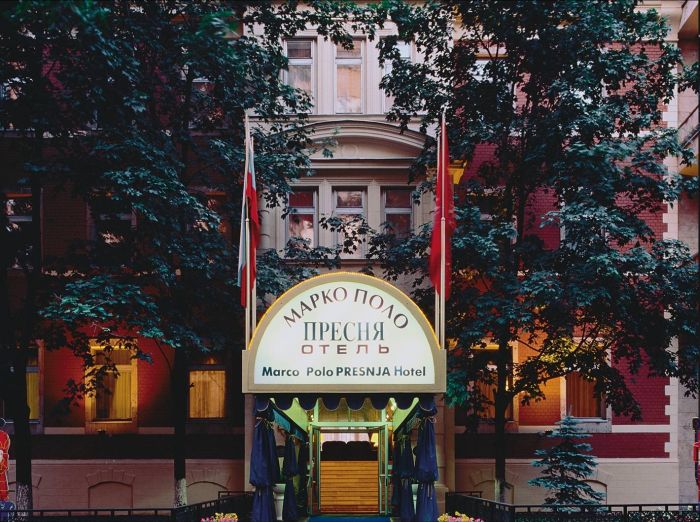 Московский календарь 2014
2014 год – год Греции вРоссии
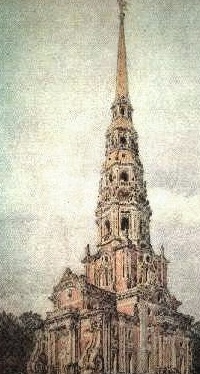 Антиохийское подворье в Москве.
Храм Архангела Гавриила
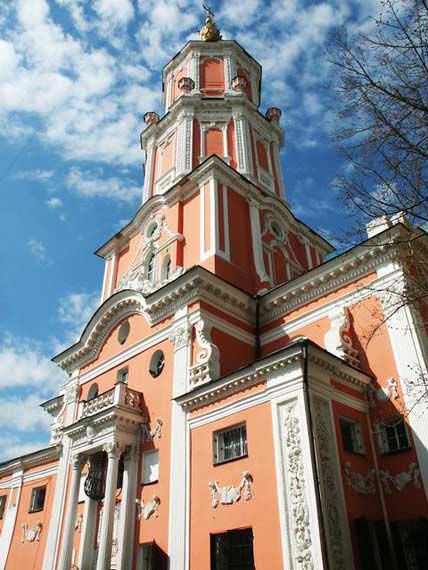 Московский календарь 2014
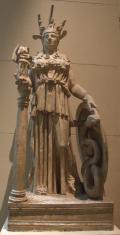 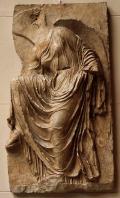 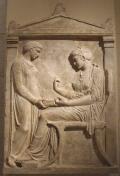 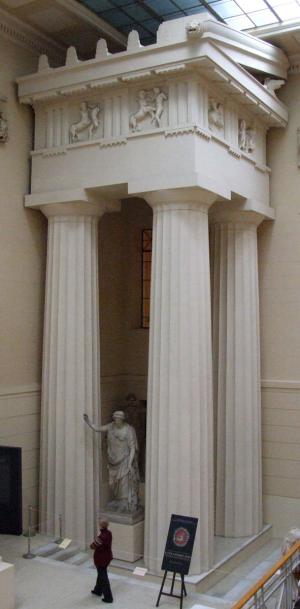 Греческий дворик ГМИИ им. А.С.Пушкина
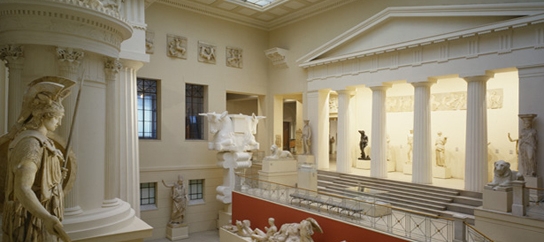 Московский календарь 2014
2014 год –год 500-летия присоединения Смоленска к Москве (1514 г.)
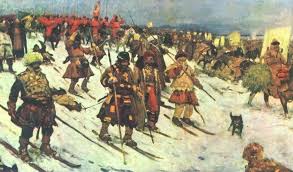 1150-летие первого письменного упоминания города Смоленска (863 г.).
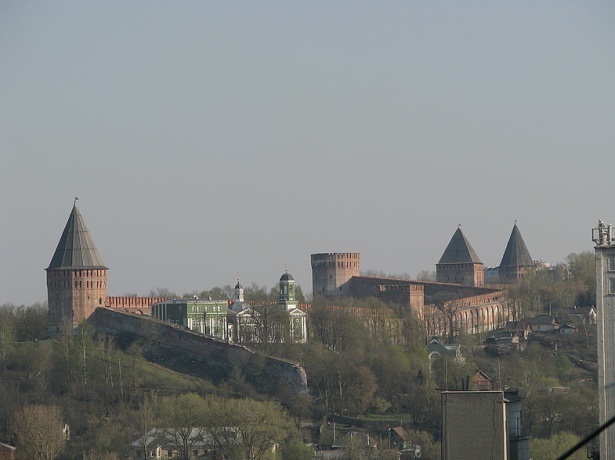 Московский календарь 2014
Смоленск в Москве
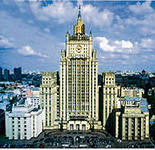 Смоленская площадь
Смоленская набережная
Смоленская улица
Станция метро «Смоленская»
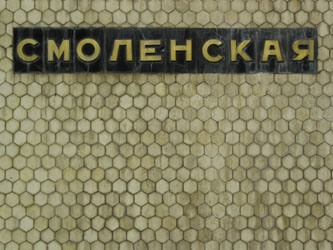 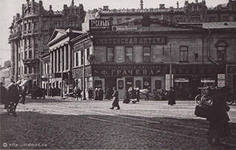 Московский календарь 2014
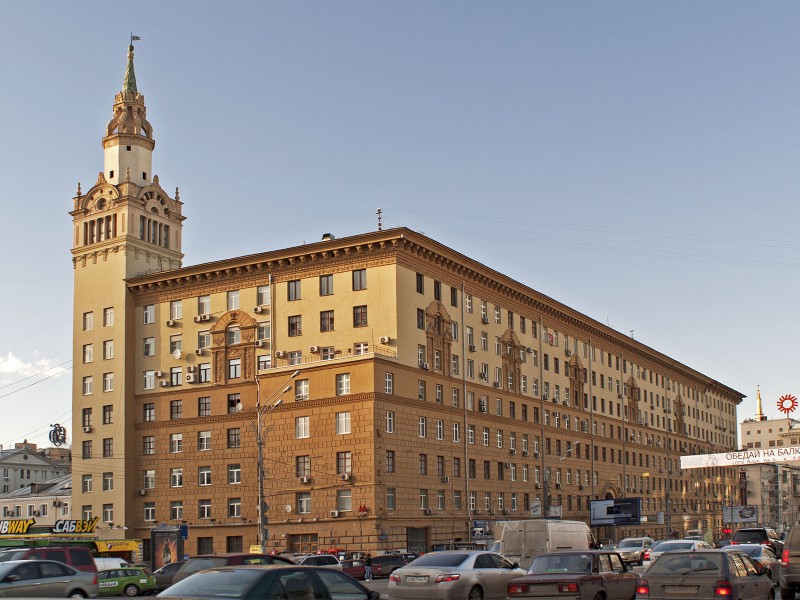 Дом архитектора Жолтовского

Дата постройки:1939-1952
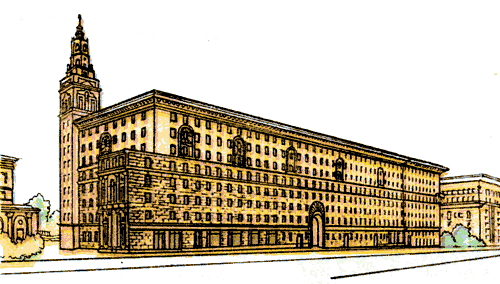 Московский календарь 2014
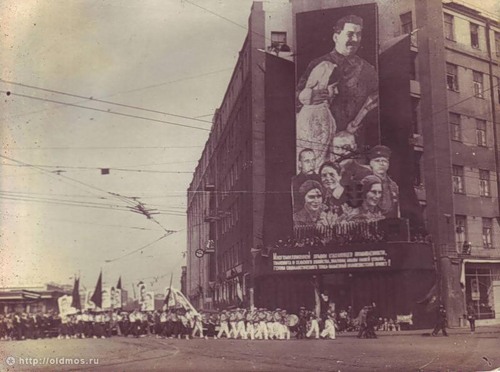 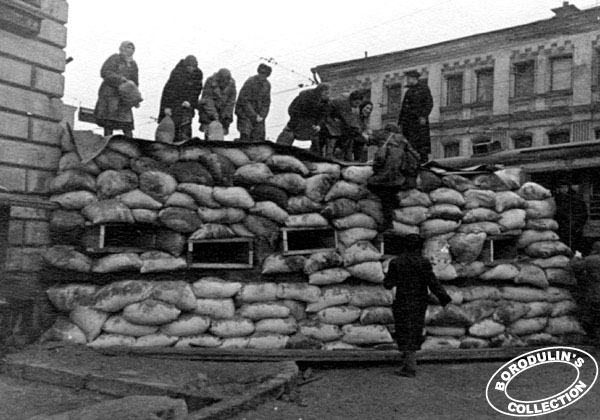 На Смоленской пл. - баррикады. 
1941. Фото С.Струнникова.
Московский календарь 2014
2014 год - 100 лет со времени начала Первой Мировой войны ( 1914 г.).
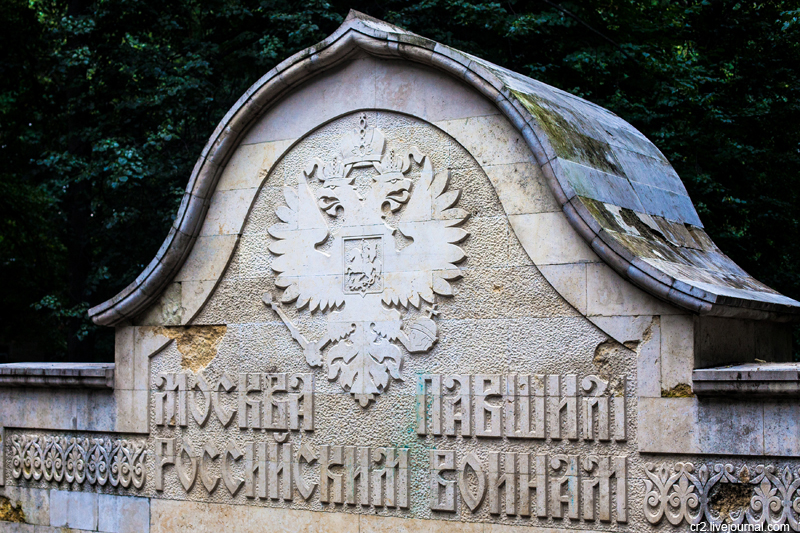 Московский календарь 2014
Мемориально-парковый комплекс героев Первой мировой войны - парк недалеко от метро "Сокол" на месте городского Братского кладбища жертв Первой мировой войны. Кладбище открыли перед  самой революцией. Хозяйка земель, узнав для чего покупается земля, сразу же снизила в 2 раза цену за участок. Всего здесь похоронили 17,5 тысяч человек. Увы, красные всё сделали, чтобы память о Первой мировой стёрлась у населения - кладбище уничтожили, а лагеря и казнь ждали даже тех москвичей, кто пытался тайно сохранить имена похороненных. Умершие за дореволюционное отечество тогда не очень вписывались в идеологию новой республики. Да и не забываем, что "вожди" пришли к власти при помощи тогдашнего врага - Германии. На месте кладбища устроили парк, потом появился кинотеатр "Ленинград", при постройке которого кости погребённых выворачивались экскаваторами из могил и вывозились.
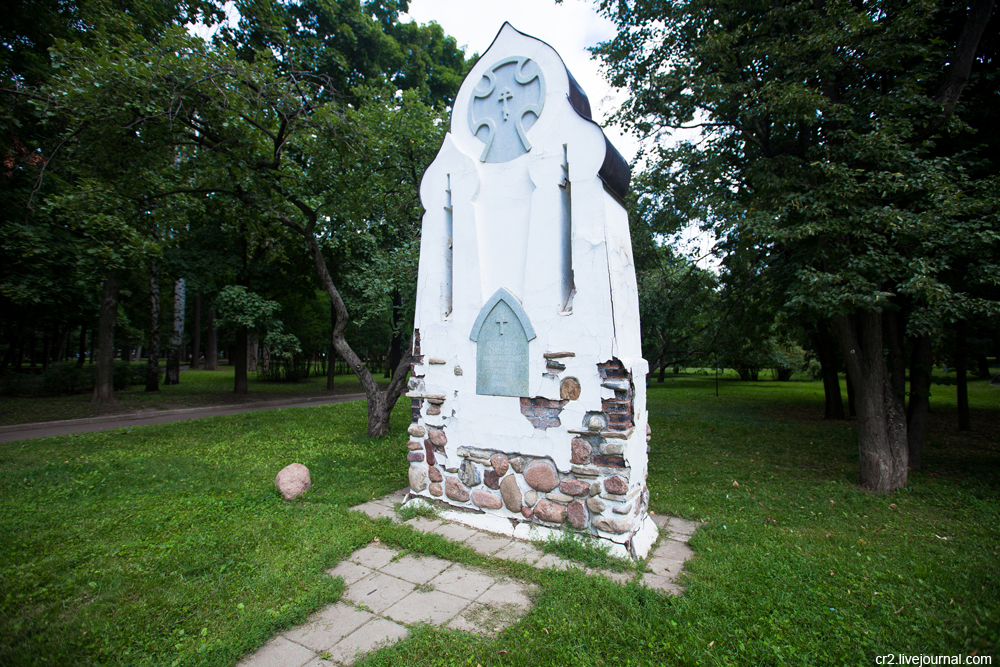 Московский календарь 2014
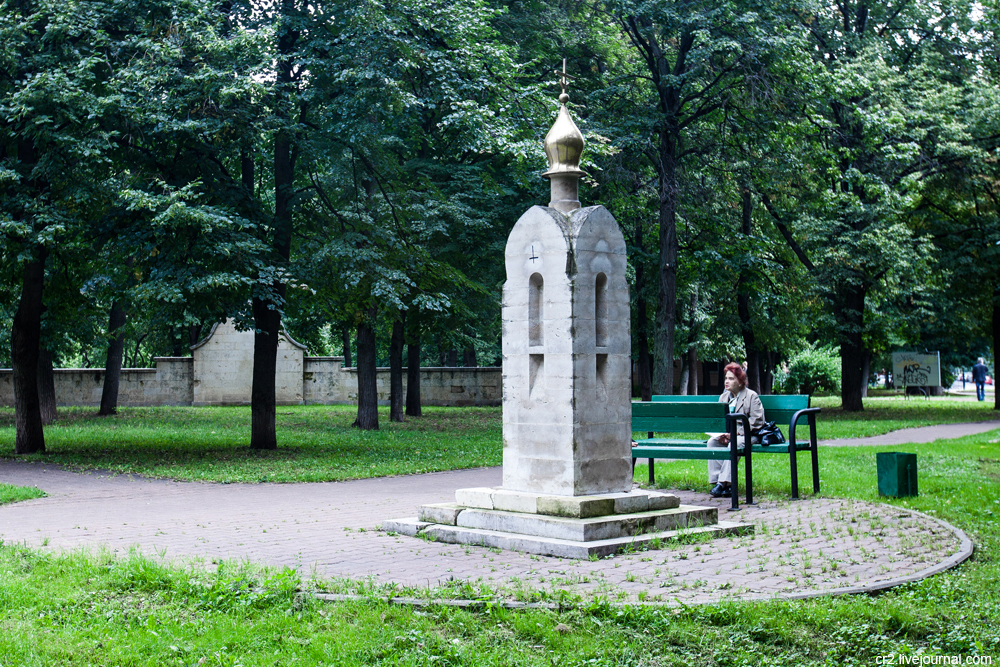 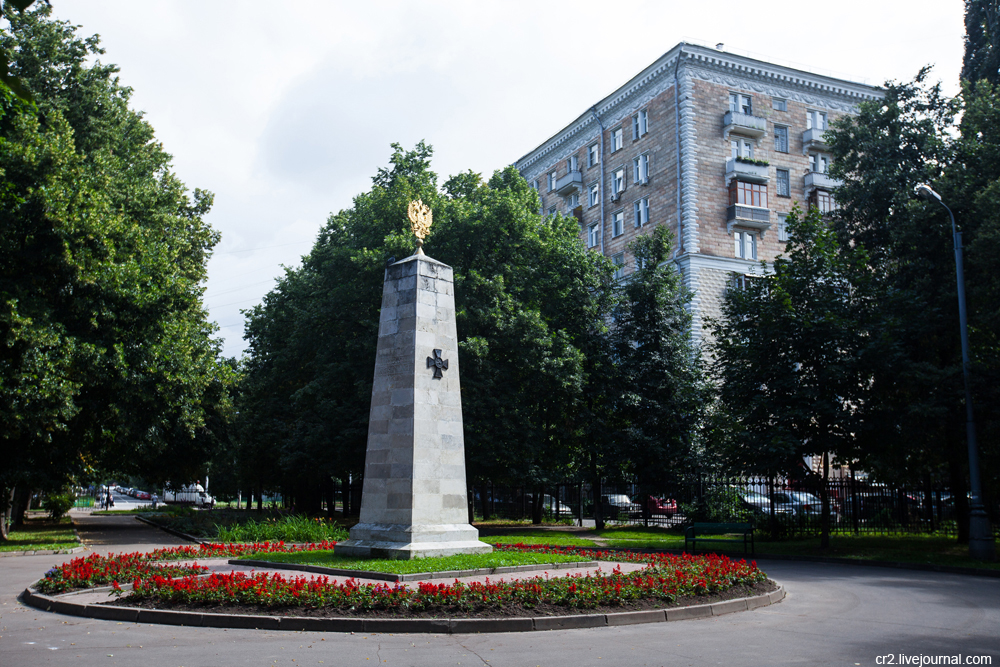 Московский календарь 2014
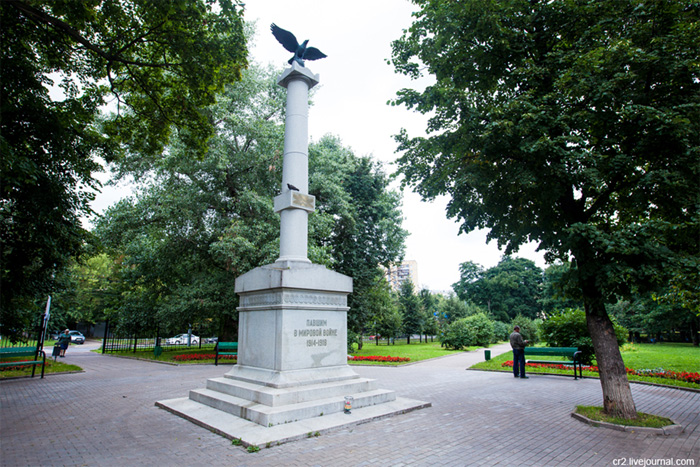 Московский календарь 2014
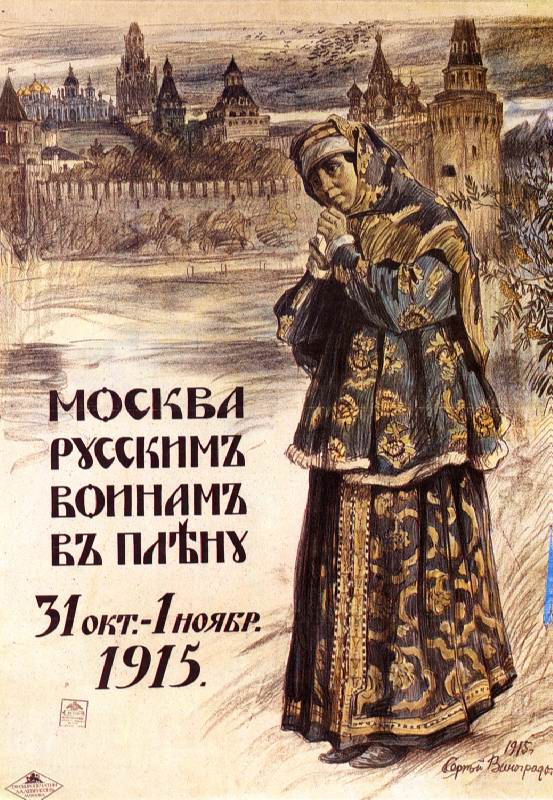 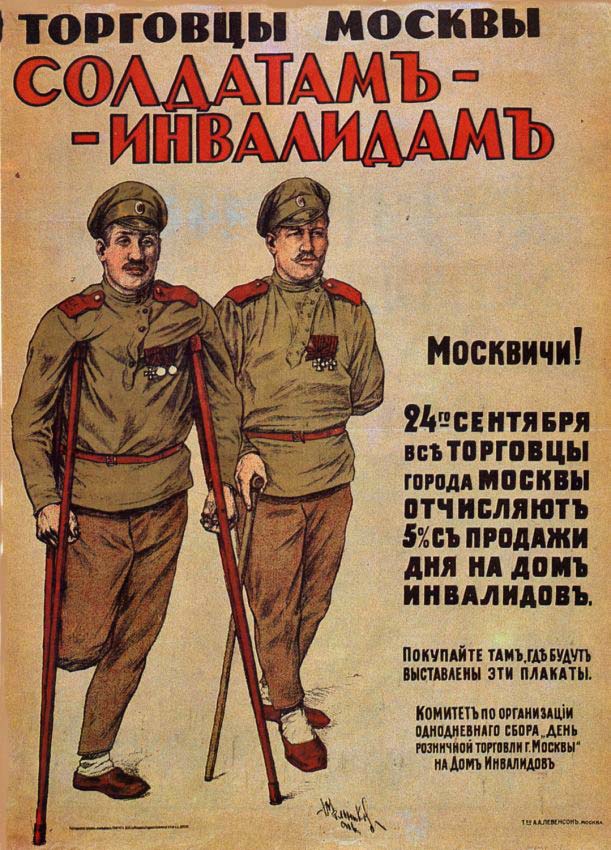 Московский календарь 2014
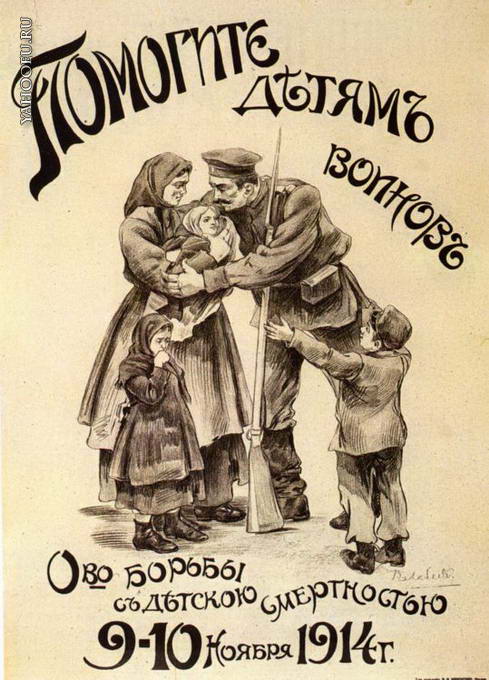 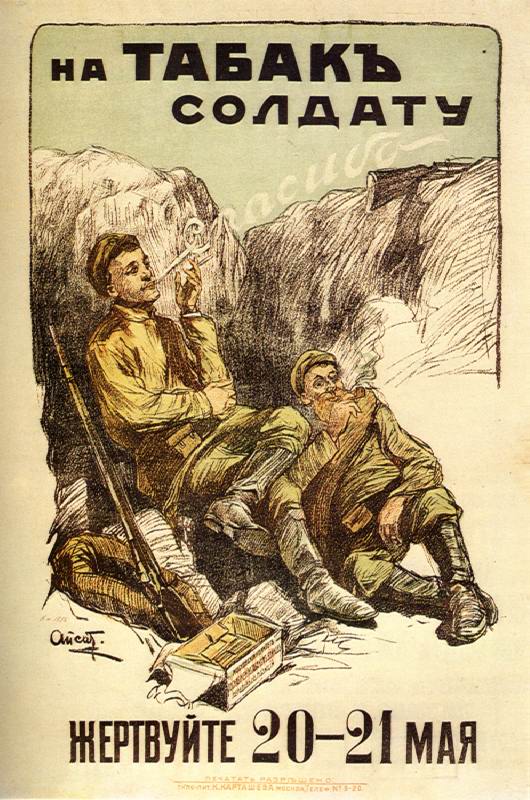 Московский календарь 2014
2014 год – 700 лет со дня рождения преподобного Сергия Радонежского (3 мая 1314 г. (дата условная) – 25 сентября 1392 г.)
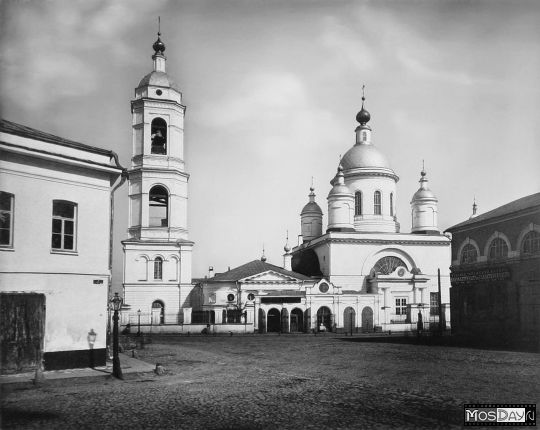 Московский календарь 2014
Храм Сергия Радонежского в Рогожской слободе.
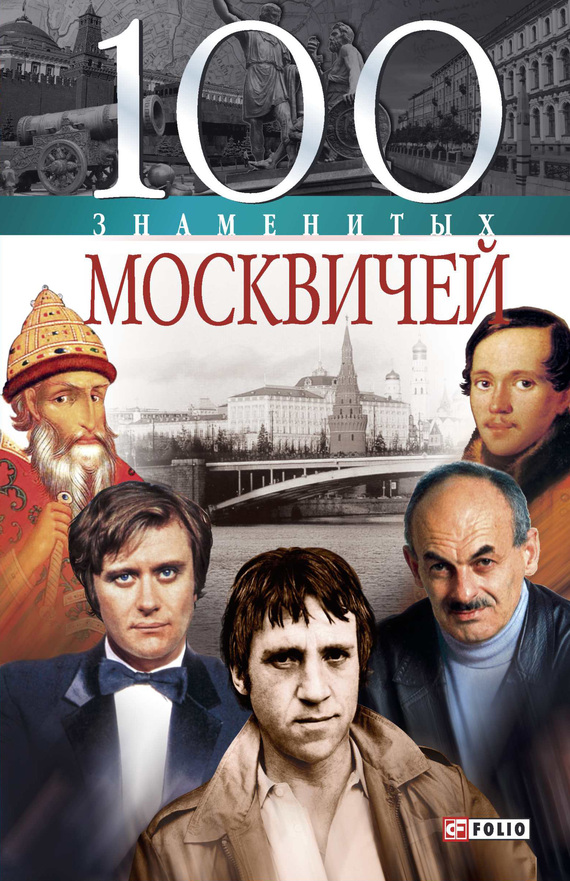 Знаменитые москвичи
Московский календарь 2014
285 лет со дня рождения художника Ивана Петровича Аргунова (1729-1802)
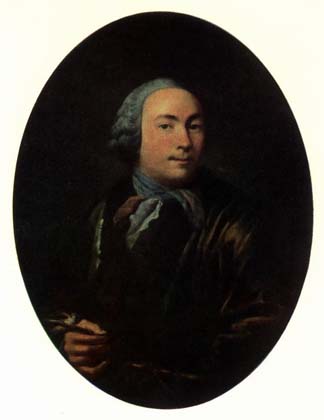 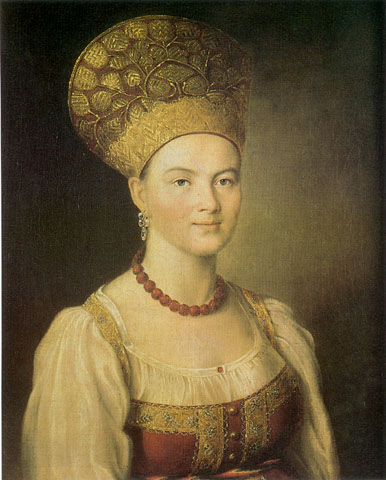 Московский календарь 2014
4 января – 80 лет со дня рождения художника, скульптора Зураба Церетели
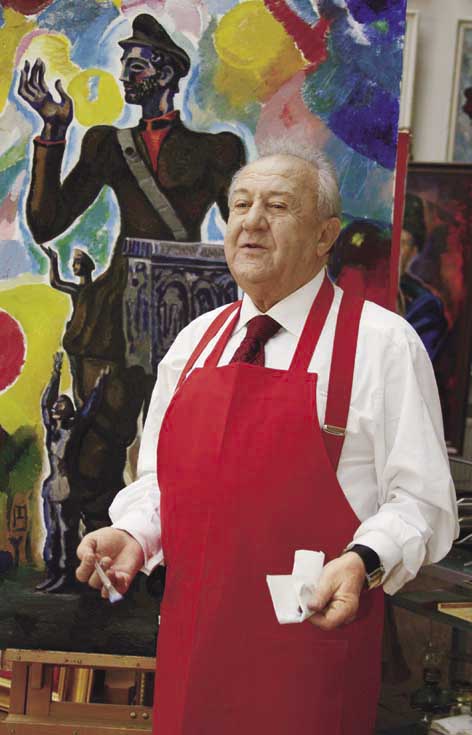 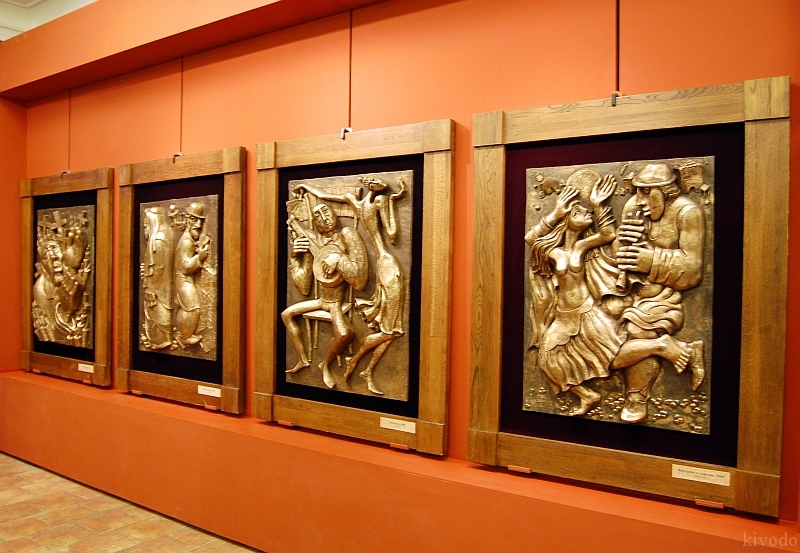 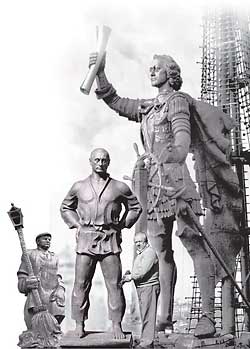 Московский календарь 2014
30 января  - 95 лет со дня рождения московского поэта Николая Ивановича Глазкова
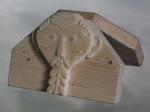 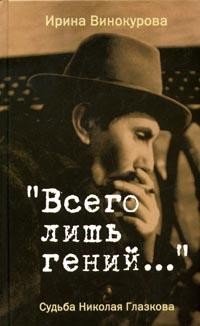 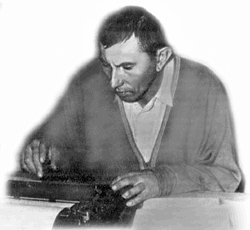 Московский календарь 2014
28 января – 150 лет со дня рождения скульптора Анны Семёновны Голубкиной
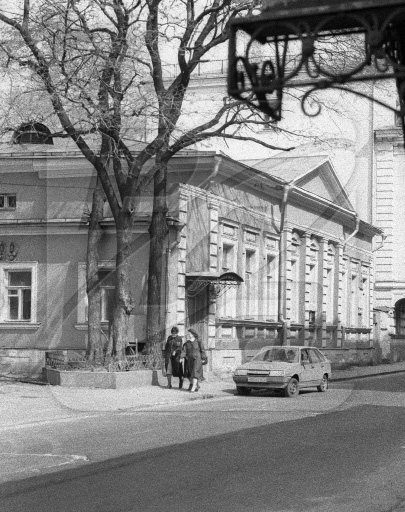 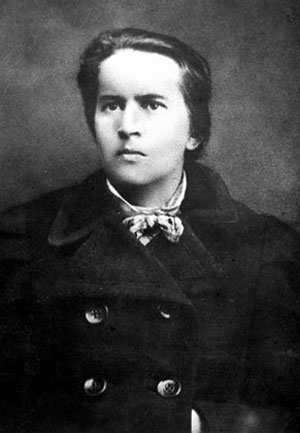 Московский календарь 2014
3 марта – 180 лет со дня рождения общественного деятеля, мецената , коллекционера Сергея Михайловича Третьякова (1834-1892)
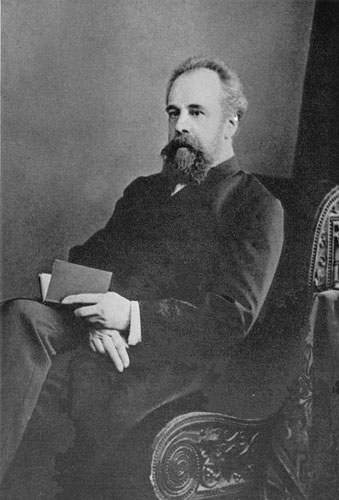 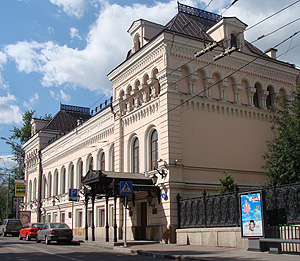 Московский календарь 2014
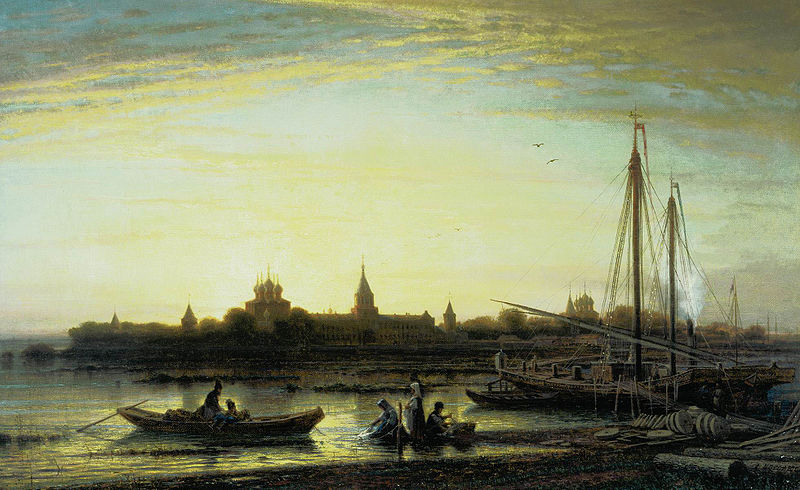 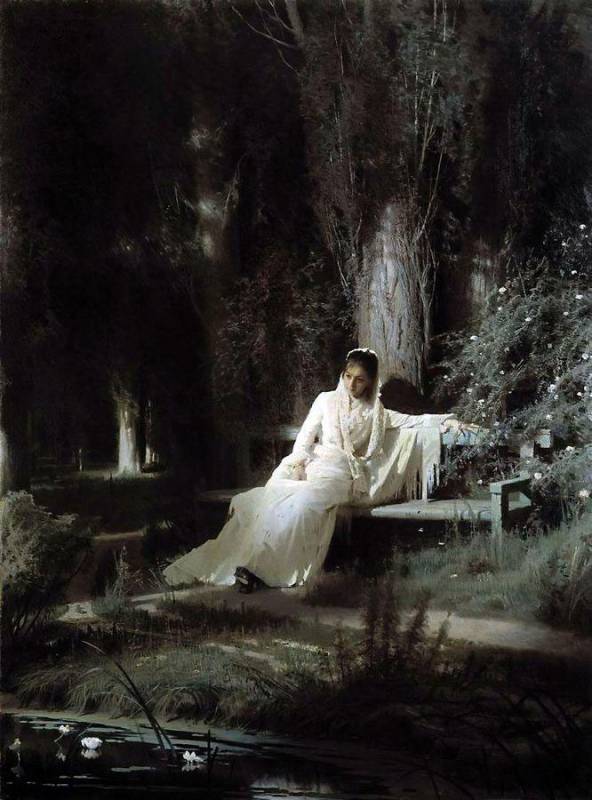 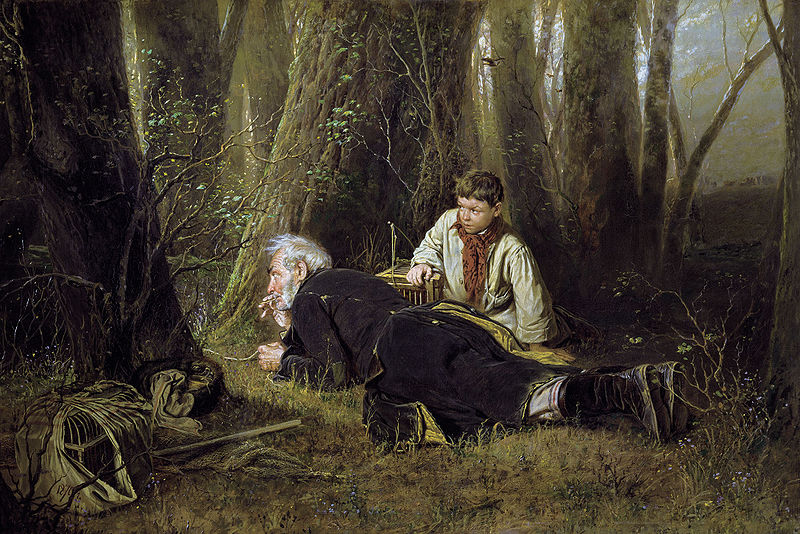 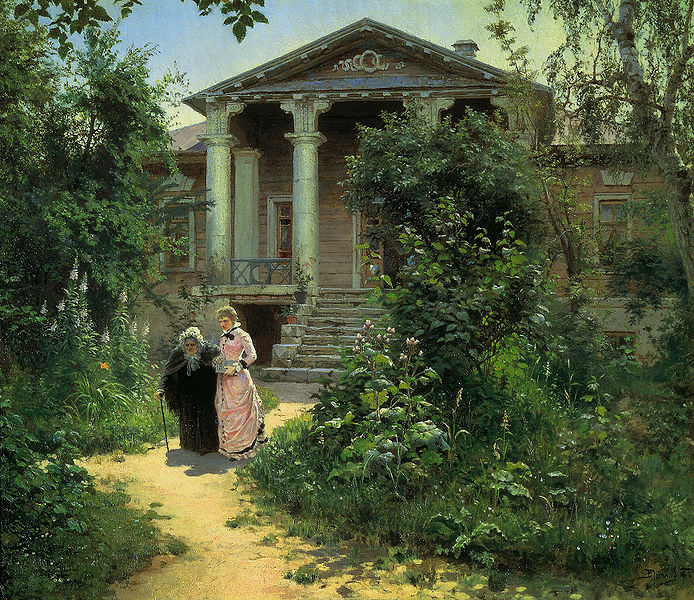 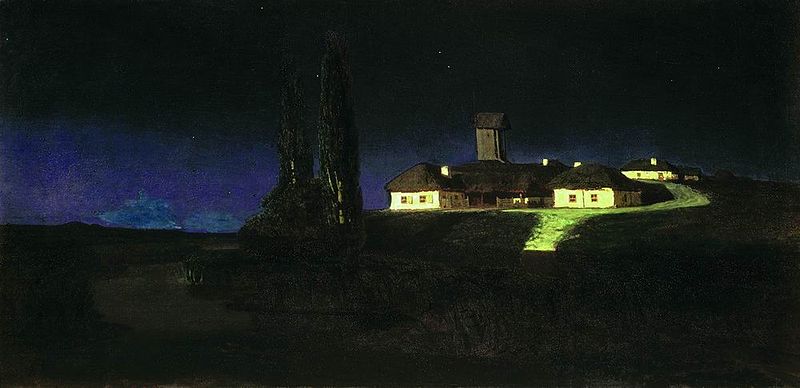 Московский календарь 2014
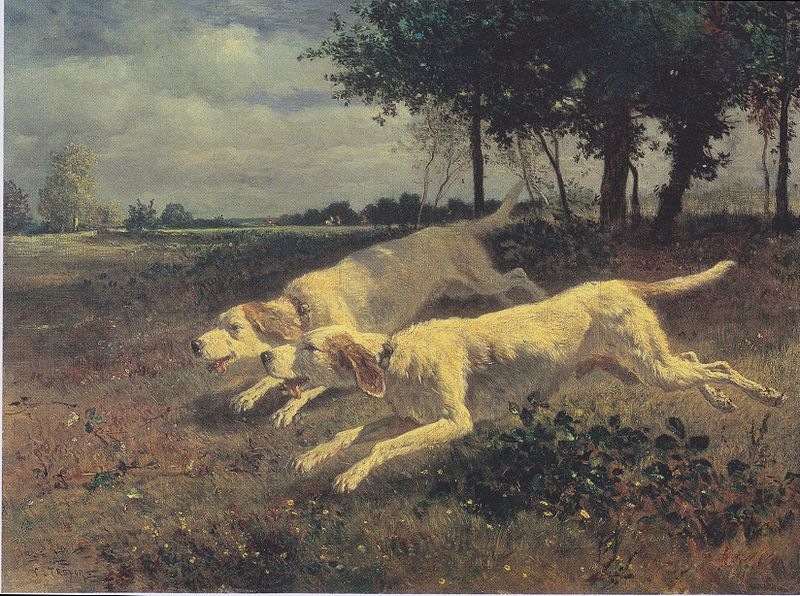 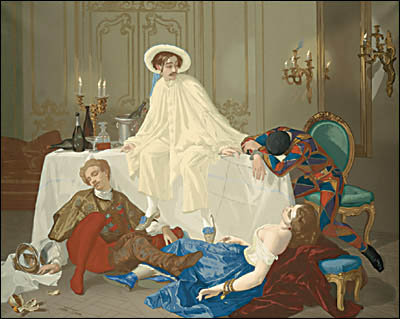 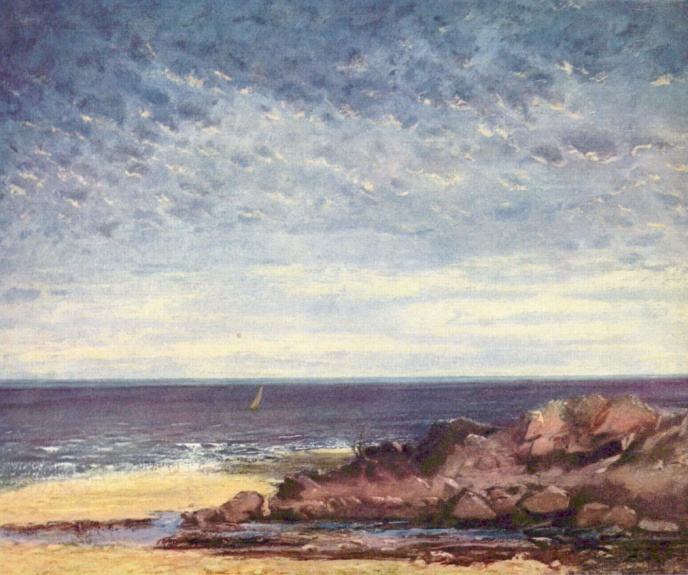 Согласно завещанию, вся коллекция Сергея Михайловича перешла в распоряжение Павла Михайловича Третьякова. По описи, составленной сразу же после смерти собирателя, в его доме значилось 75 картин западноевропейских художников, восемь рисунков
Московский календарь 2014
20 марта – 385 лет со дня рождения царя Алексея Михайловича Романова(1629-1676)
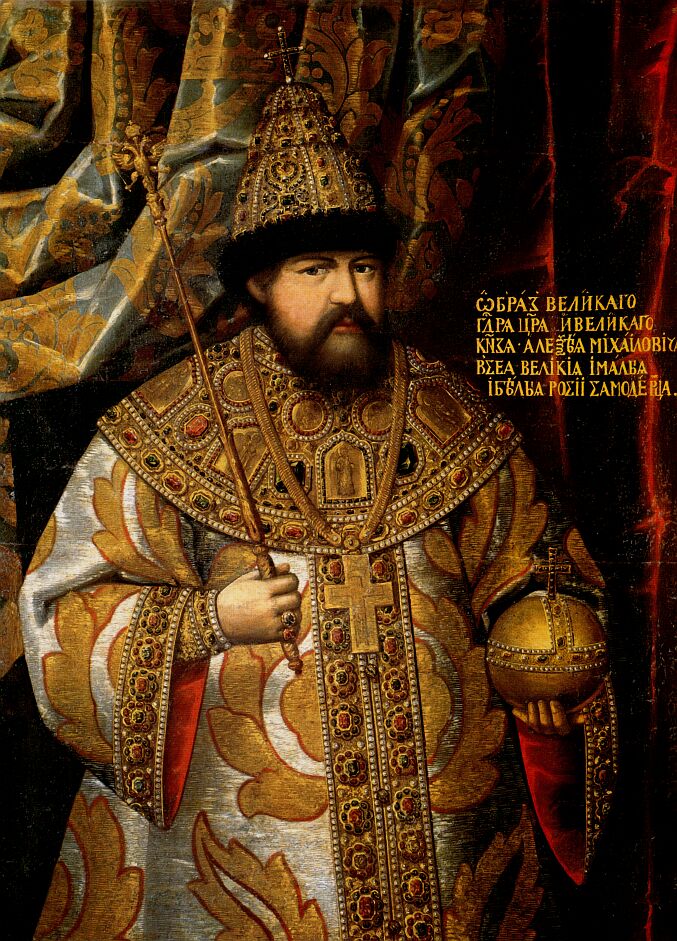 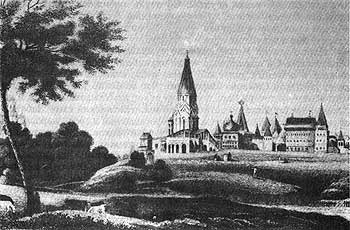 Московский календарь 2014
28 марта – русский  художник-маринист Алексей Петрович Боголюбов(1824-1896)
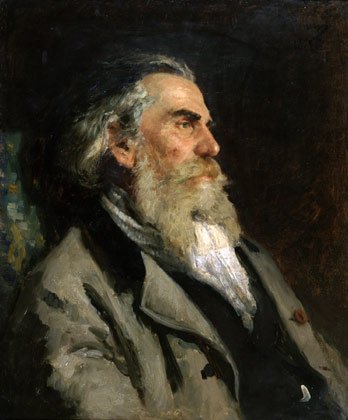 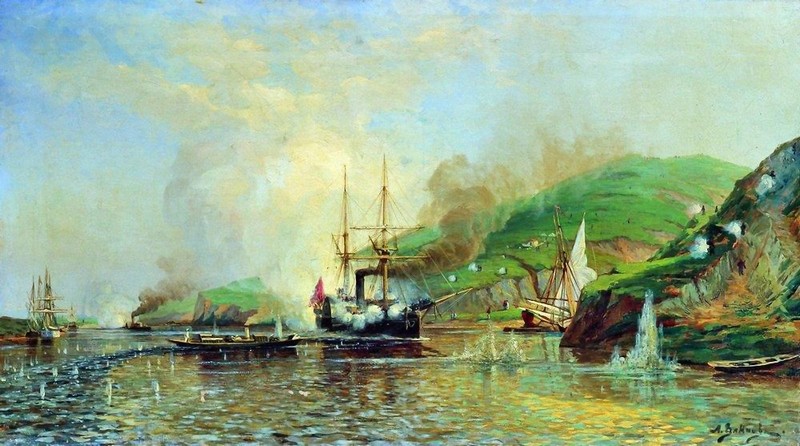 Московский календарь 2014
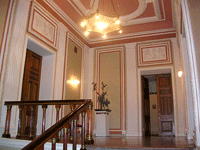 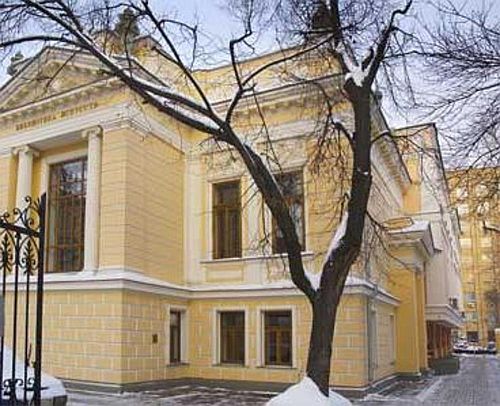 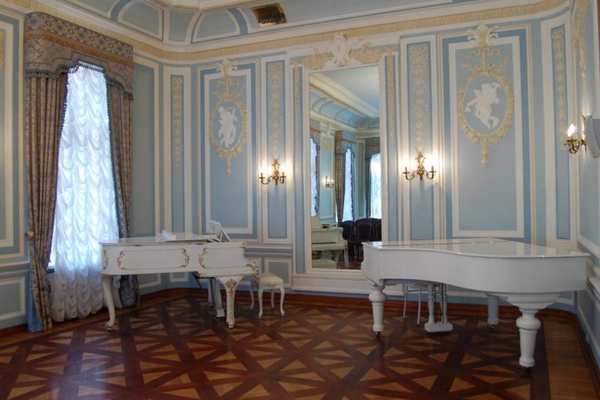 Московский календарь 2014
1 апреля – 205 лет со дня рождения писателя Николая Васильевича Гоголя
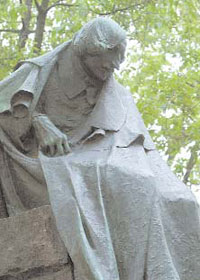 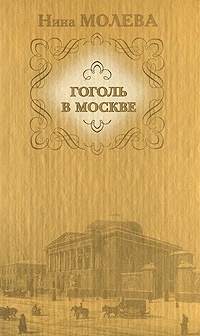 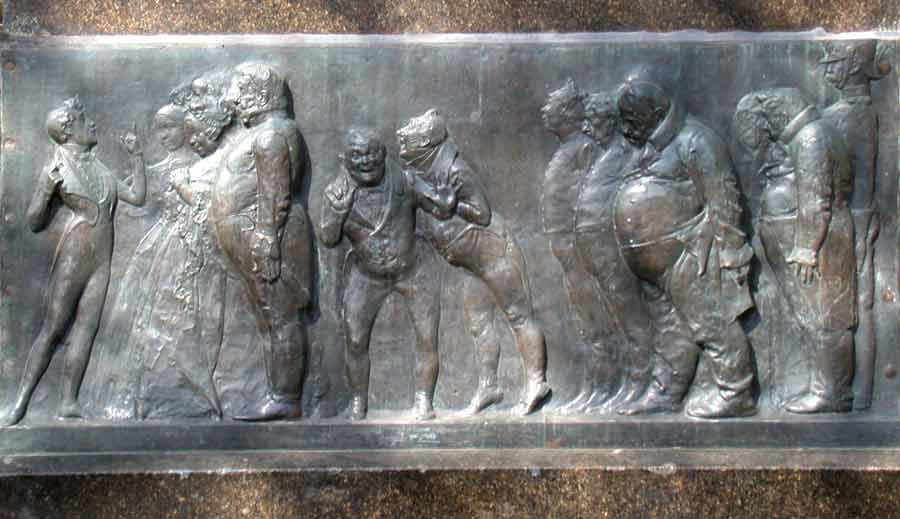 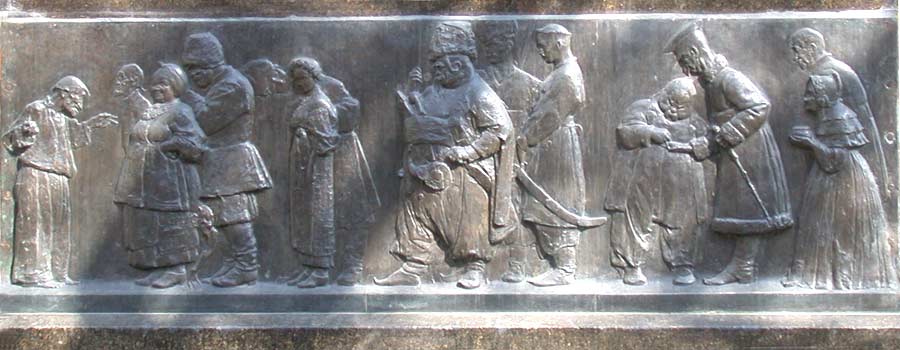 Московский календарь 2014
13 апреля – 80 лет со дня рождения детской писательницы и дрессировщицы Натальи Юрьевны Дуровой(1934-2007)
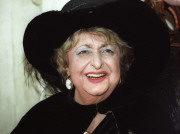 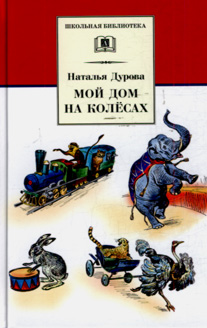 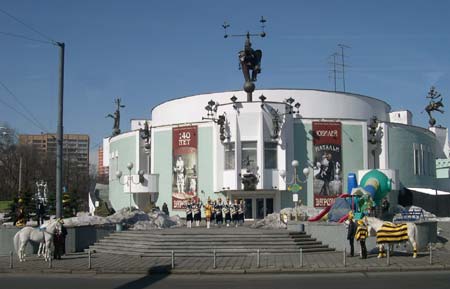 Московский календарь 2014
17 апреля – 260 лет со дня рождения скульптора Ивана Петровича Мартоса
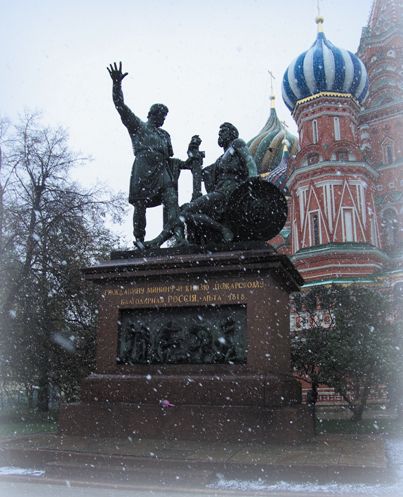 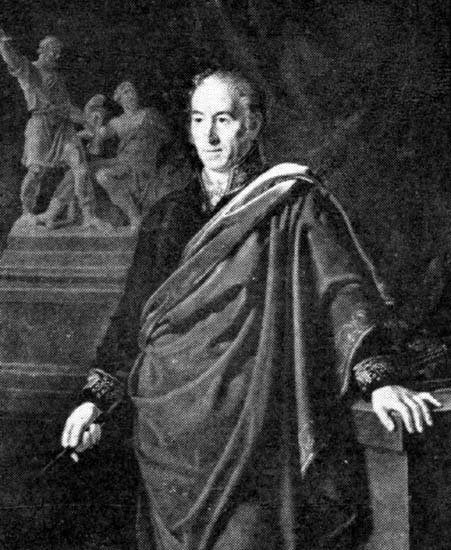 Московский календарь 2014
И.П. Мартос. Надгробие А. П. Кожуховой. Мрамор. 1830 г. Некрополь Донского монастыря. Москва. Фрагмент
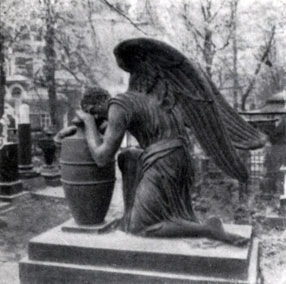 http://sculpture.artyx.ru/books/item/f00/s00/z0000009/st018.shtml
Московский календарь 2014
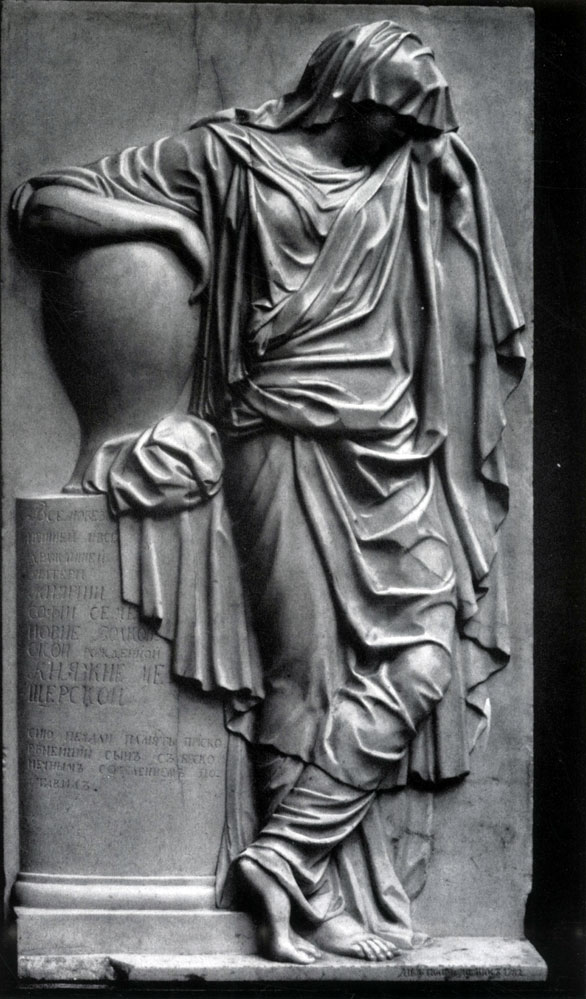 И. П. Мартос. Надгробие С. С. Волконской 1782. Мрамор. Москва, Гос. Третьяковская галерея
Московский календарь 2014
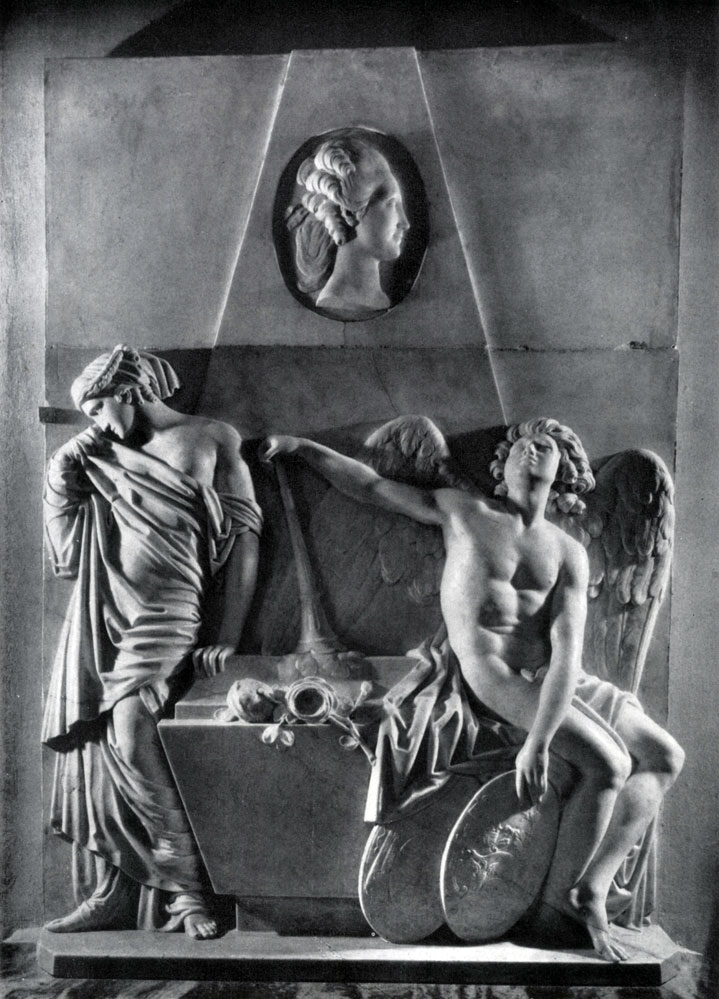 И. П. Мартос. Надгробие М. П. Собакиной 1782. Мрамор. Москва, Голицынская усыпальница Донского монастыря
Московский календарь 2014
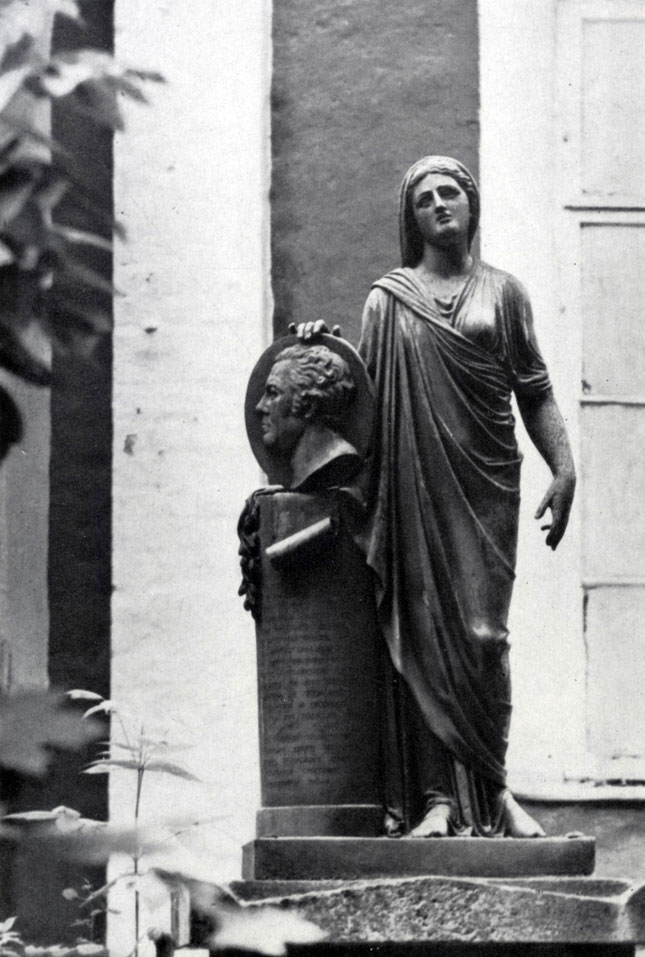 И. П. Мартос. Надгробие И. А. Алексеева 1816. Бронза, гранит. Москва, Некрополь Донского монастыря
Московский календарь 2014
12 апреля – 65 лет со дня рождения дрессировщика Юрия Дмитриевича Куклачёва
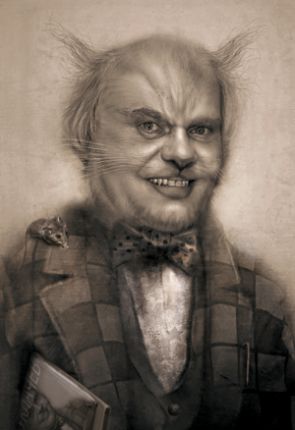 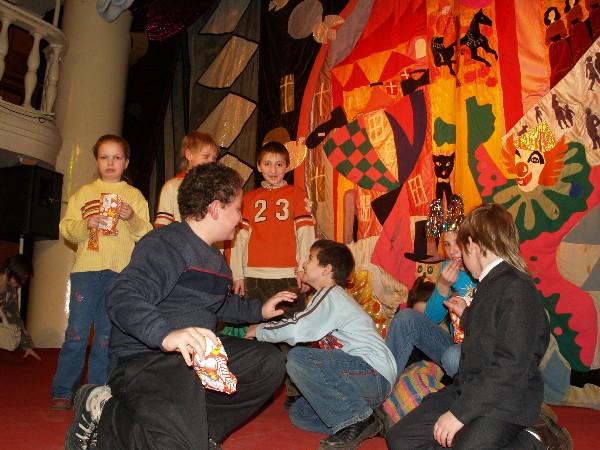 Московский календарь 2014
9 мая – 90 лет со дня рождения поэта, прозаика Булата Шалвовича Окуджавы(1924-1997)
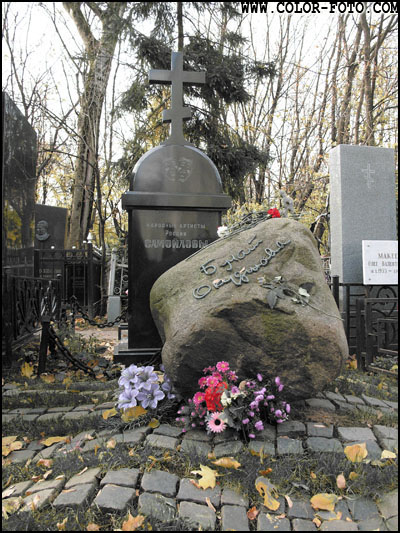 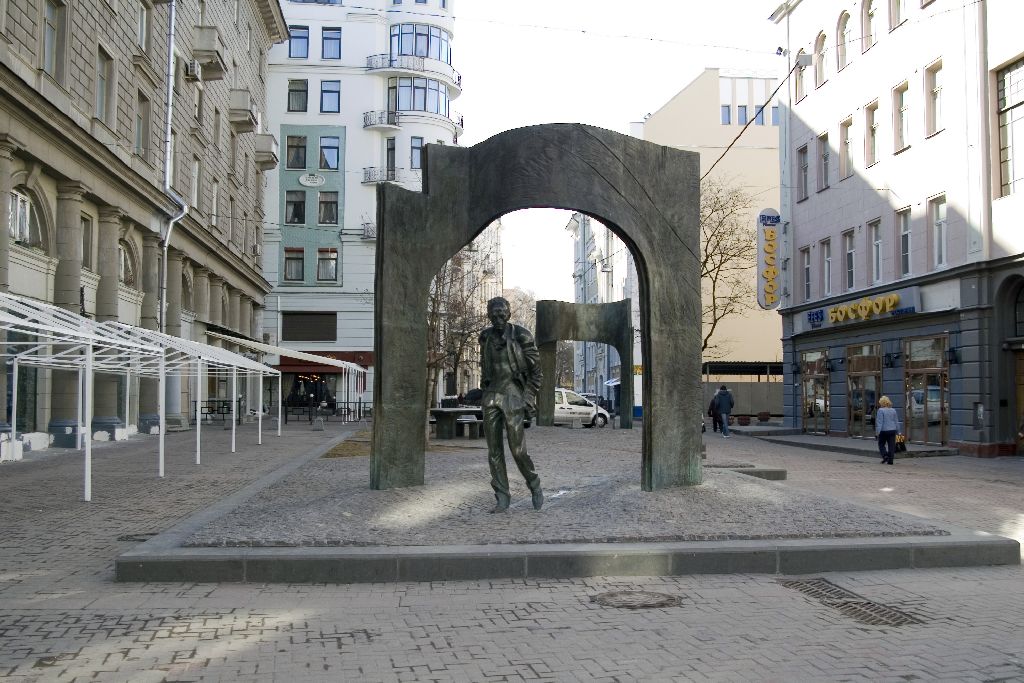 Московский календарь 2014
1 июня – 170 лет со дня рождения художника Василия Дмитриевича Поленова (1844-1927)
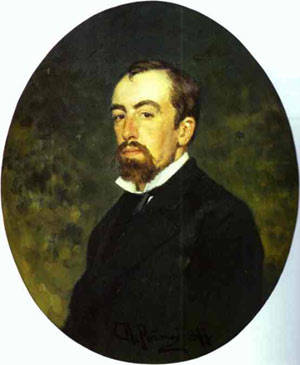 Московский календарь 2014
В июне 1877 года Василий Поленов переехал из Санкт-Петербурга в Москву и стал снимать квартиру на углу Малого Толстовского и Трубниковского переулков близ церкви Спаса на Песках. Из окна своей квартиры он и написал этюд к пейзажу «Московский дворик». Поленов так описывал историю создания картины: «Я ходил искать квартиру. Увидал записку, зашел посмотреть, и прямо из окна мне представился этот вид. Я тут же сел и написал его».
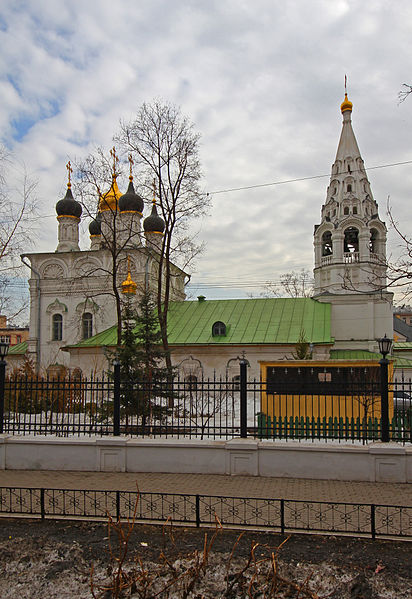 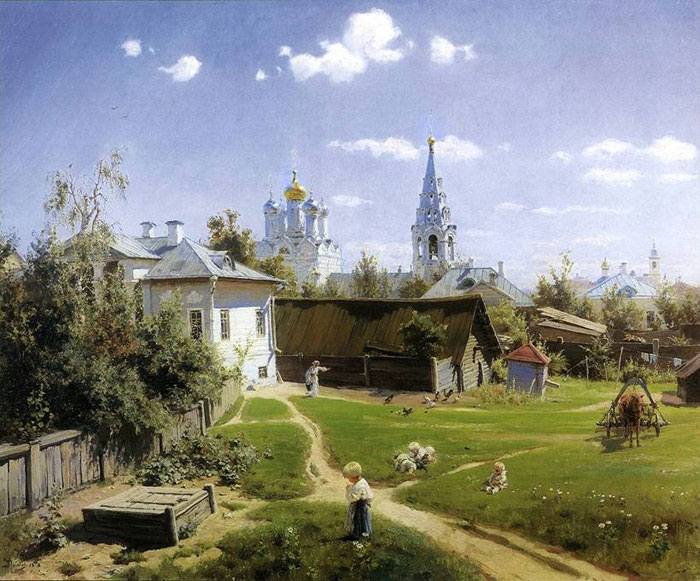 Московский календарь 2014
В картине «Бабушкин сад» изображен тот же усадебный дом, окружённый садом, что и в «Московском дворике». Появились обе эти работы в одном и том же 1878 году.
Московский особняк и сад вокруг него играют в картине важную роль, давая зрителю наглядное представление о центре города того времени. После опустошительного пожара 1812 года Москва застраивалась дворянскими особняками в стиле классицизма. Представительность деревянным строениям придавали лепные украшения, штукатурка под каменную кладку, портик с колоннами и фронтоном. На картине, правда, усадебный дом выглядит уже несколько обветшало, штукатурка с изъянами, колонны и каменные ступени выщерблены.
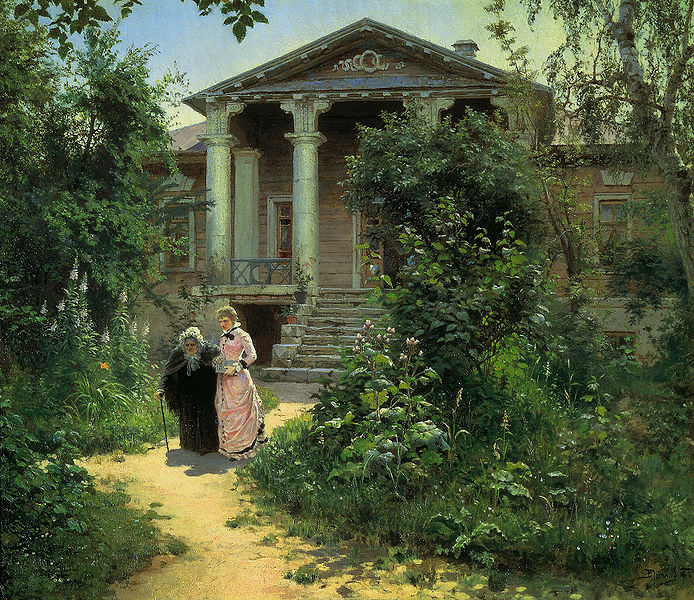 .
Московский календарь 2014
6 июня – 215 лет со дня рожденияАлександра Сергеевича Пушкина (1799-1837)
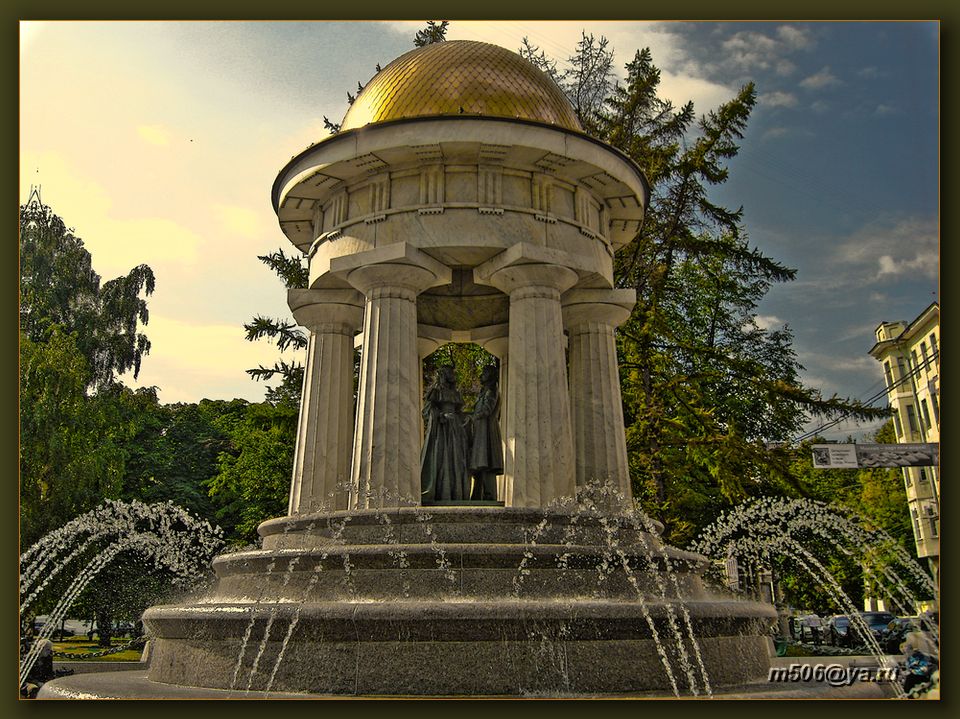 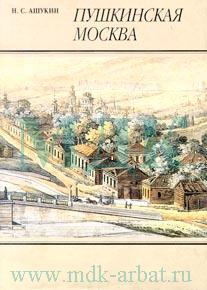 Московский календарь 2014
Библиотека имени А.С.Пушкина
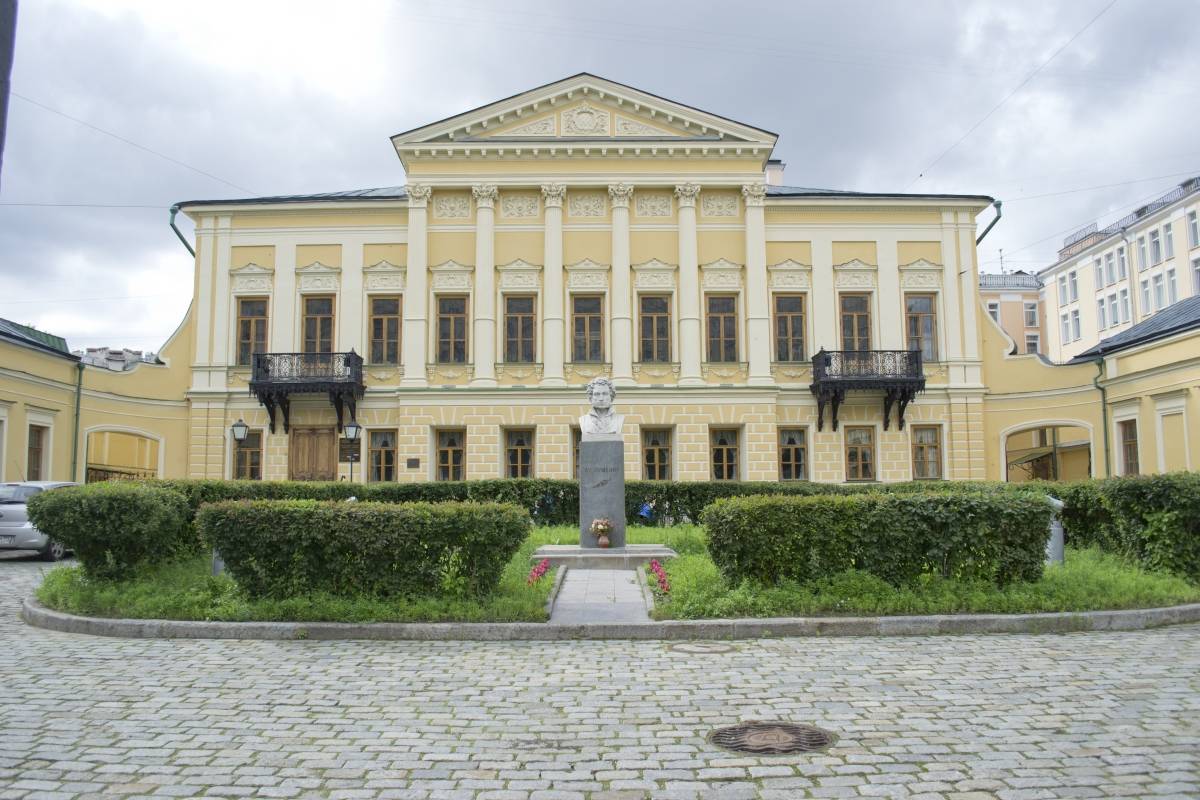 Московский календарь 2014
23 июня –125 лет со дня рождения поэтаАнны Андреевны Ахматовой(1889-1966)
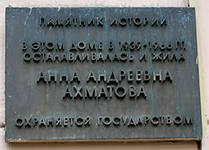 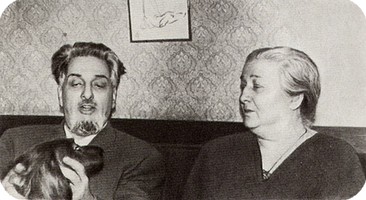 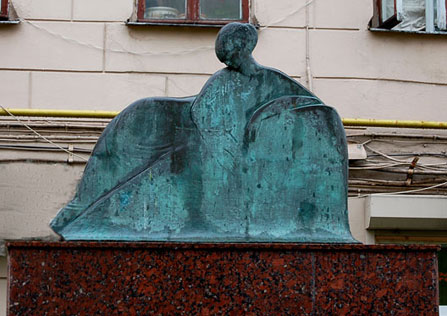 Москва - Большая Ордынка, 17
...За ландышевый майВ моей Москве кровавойОтдам я звездных стайСияния и славы.
Московский календарь 2014
Библиотека имени А.А.Ахматовой
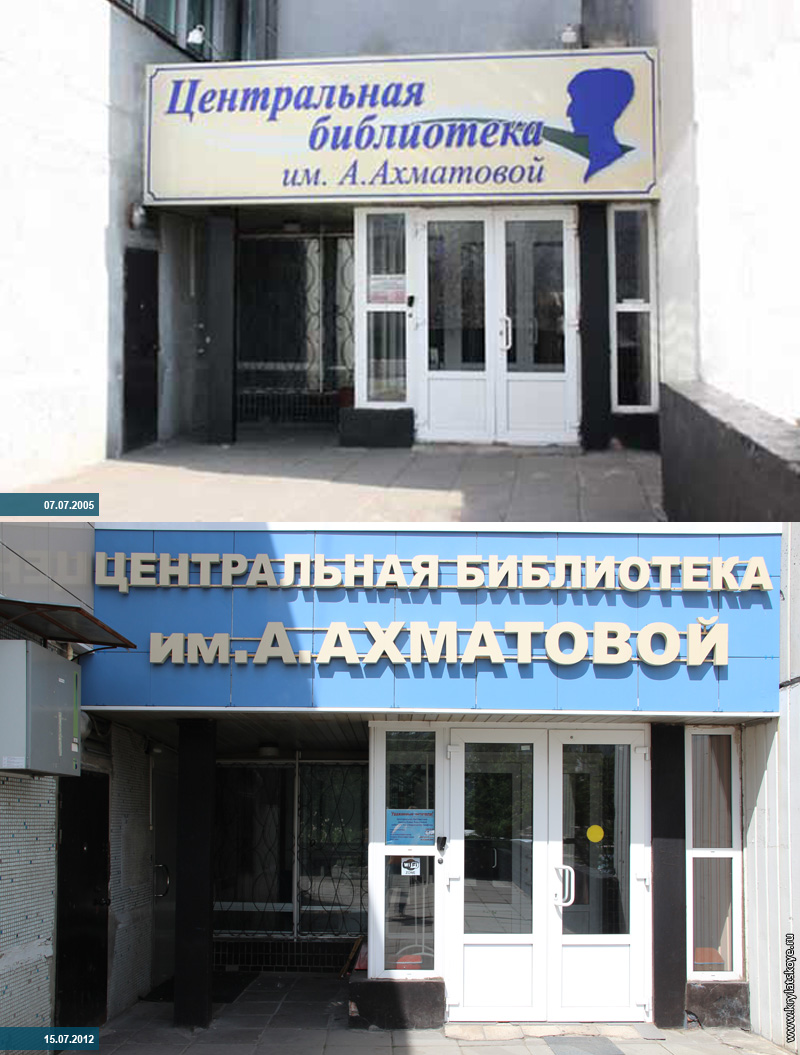 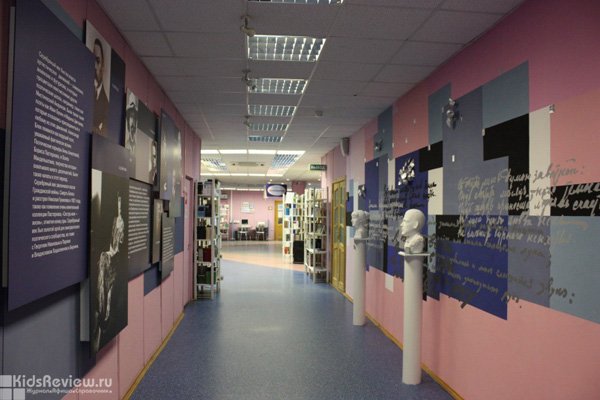 Московский календарь 2014
1 июля – 125 лет со дня рождения Веры Игнатьевны Мухиной (1889-1953)
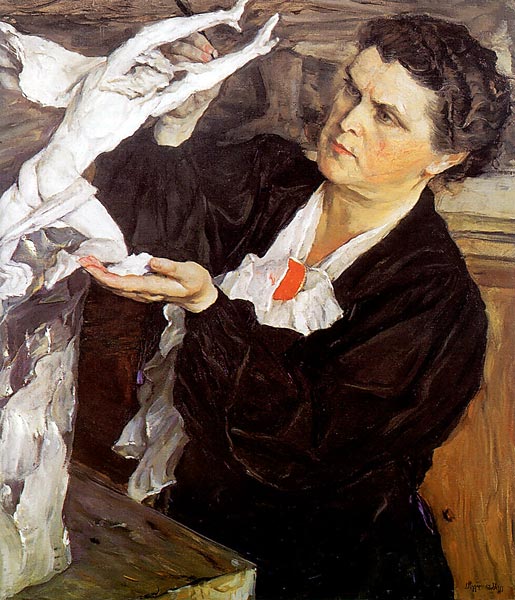 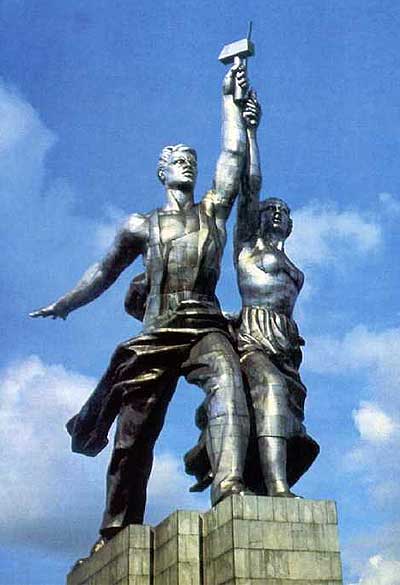 Московский календарь 2014
10 июля  - 140 лет со дня рождения Сергея Тимофеевича Конёнкова (1874-1971)
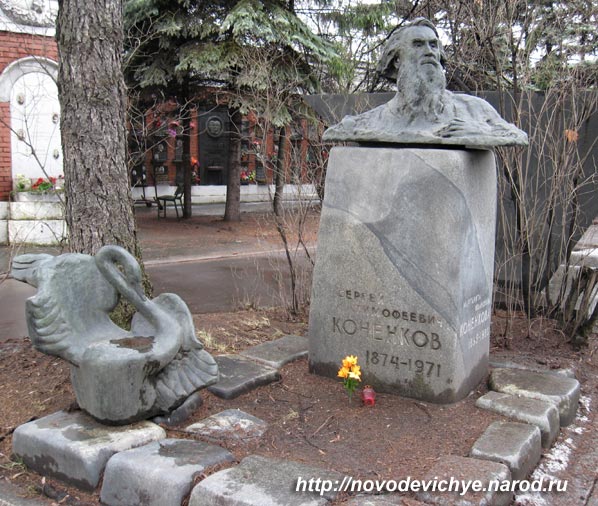 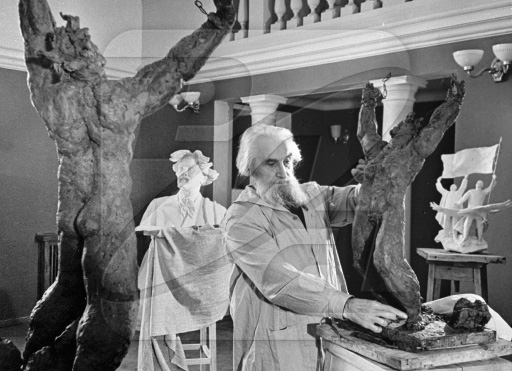 Московский календарь 2014
16 июля – 230 лет со дня рождения поэта, писателя, генерала, героя войны 1812 года Дениса Васильевича Давыдова(1734-1839)
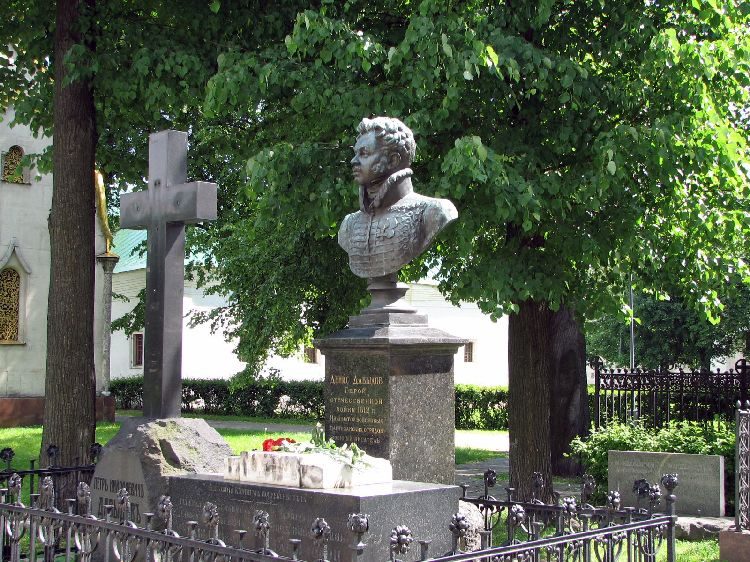 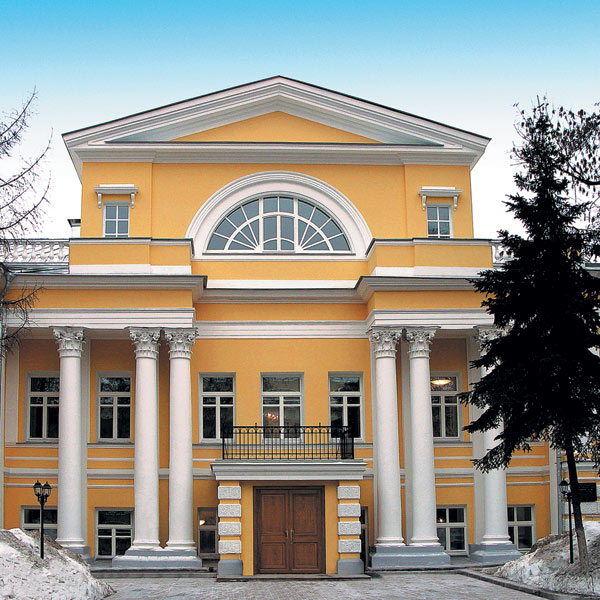 Московский календарь 2014
20 июля – 80 лет со дня рождения поэта, сценариста, актёра Юрия Иосифовича Визбора(1934-1984)
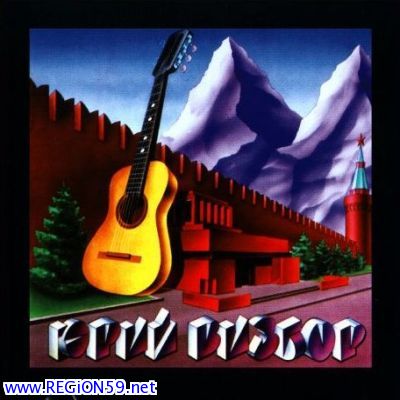 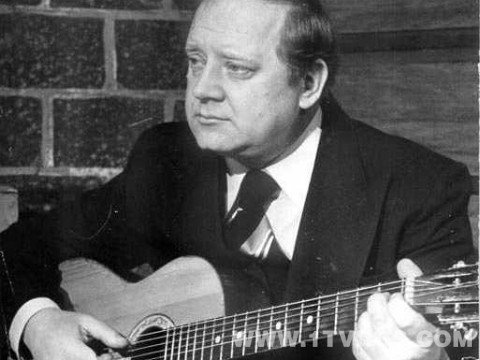 Московский календарь 2014
Здравствуй, здравствуй, мой Сретенский двор! 
Вспоминаю сквозь памяти дюны: 
Вот стоит, подпирая забор, 
На войну опоздавшая юность. 
Вот тельняшка - от стирки бела, 
Вот сапог - он гармонью, надраен. 
Вот такая в те годы была 
Униформа московских окраин. 
Много знали мы, дети войны, 
Дружно били врагов-спекулянтов, 
И неслись по дворам проходным 
По короткому крику: "атанда!". 
Кто мы были? Шпана не шпана, 
Безотцовщина с улиц горбатых, 
Где, как рыбы, всплывали со дна 
Серебристые аэростаты. 
Видел я суету и простор, 
Речь чужих побережий я слышал. 
Я вплываю в свой Сретенский двор, 
Словно в порт, из которого вышел. 
Но пусты мои трюмы, в пыли... 
Лишь надежды - и тех на копейку... 
Ах, вернуть бы мне те корабли 
С парусами в косую линейку!
источник - http://rusakk.ru/
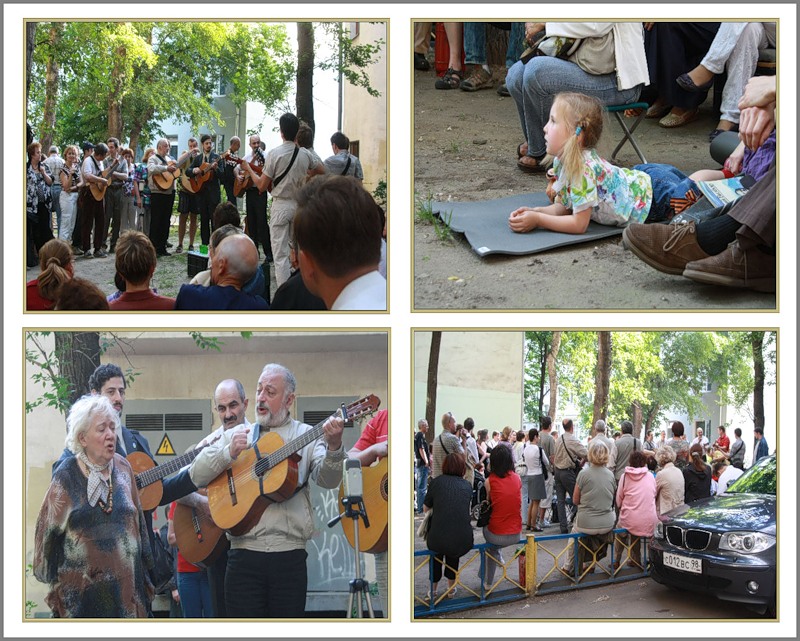 Московский календарь 2014
7 августа -155 лет со дня рождения Федора Осиповича Шехтеля (1859-1926)
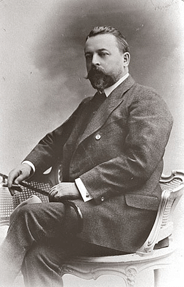 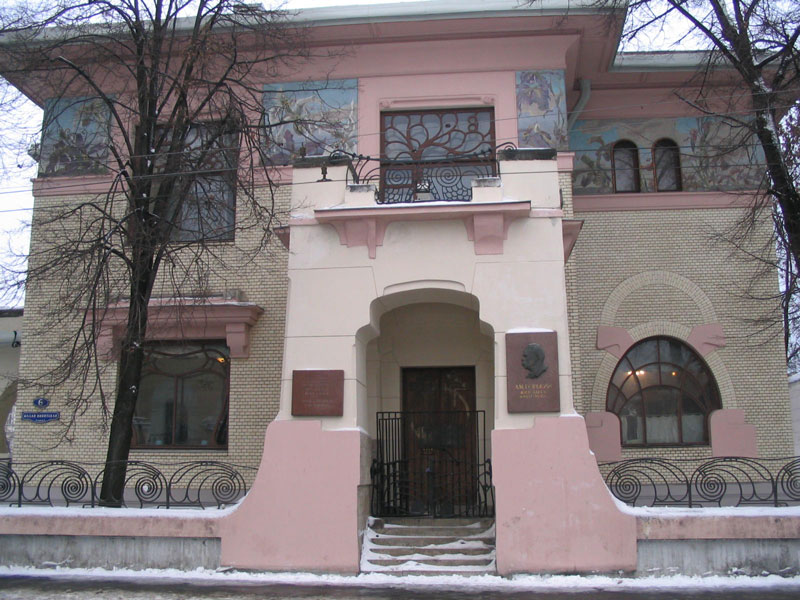 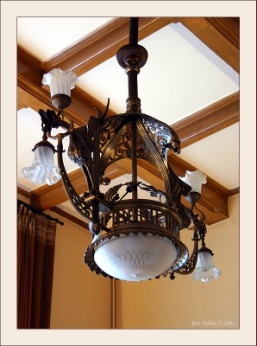 Московский календарь 2014
15 октября – 200 лет со дня рождения Михаила Юрьевича Лермонтова (1814-1841)
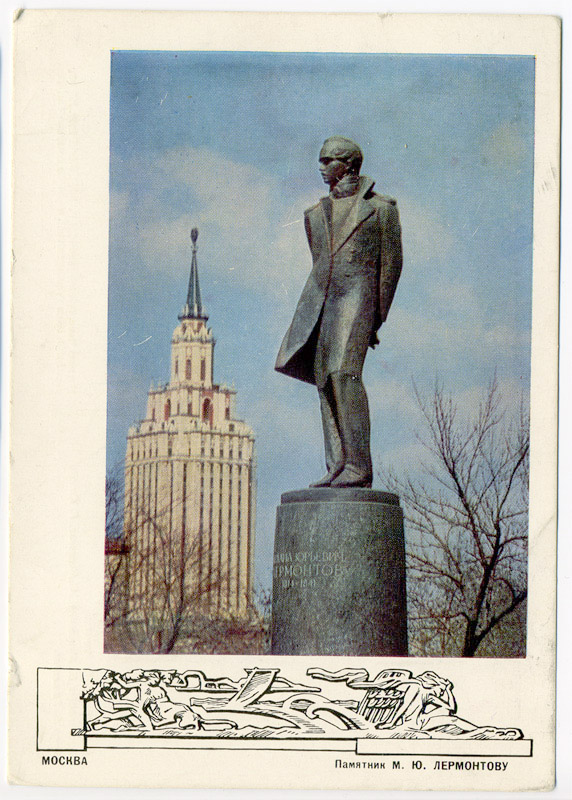 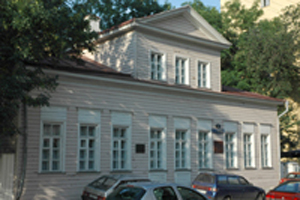 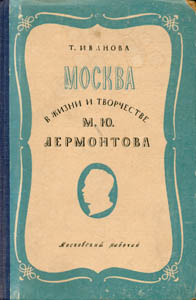 Московский календарь 2014
4 ноября – 230 лет со дня рождения архитектора Осипа Ивановича Бове (1784-1834)
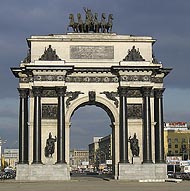 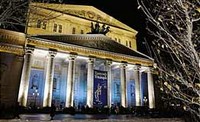 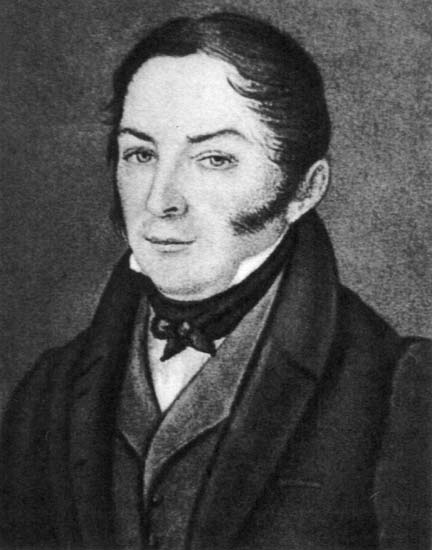 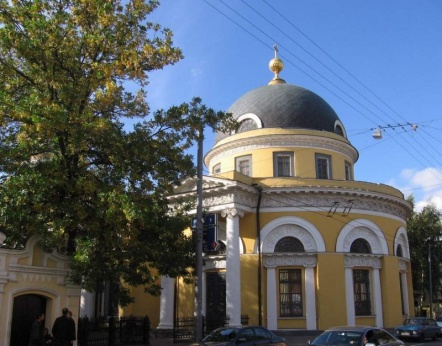 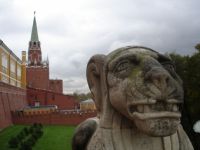 Московский календарь 2014
6 ноября – 220 лет со дня рождения Константина Андреевича Тона(1794-1881)
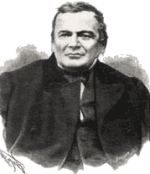 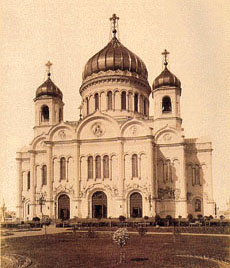 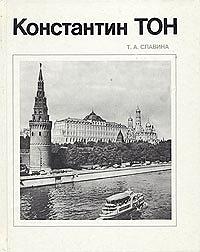 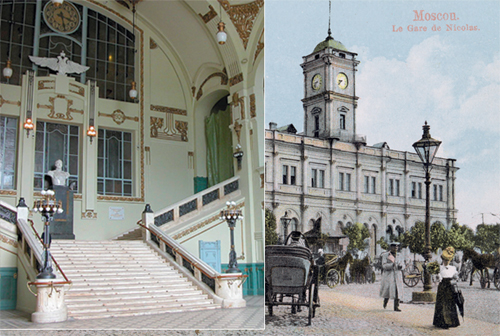 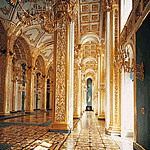 Московский календарь 2014
20 ноября – 155 лет со дня рождения скульптора Сергея Михайловича Волнухина (1859-1921)
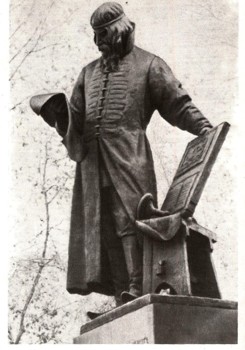 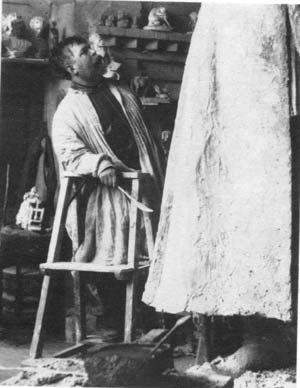 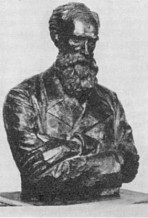 Московский календарь 2014
Московские достопримечательности: архитектурные, исторические, культурные ценности
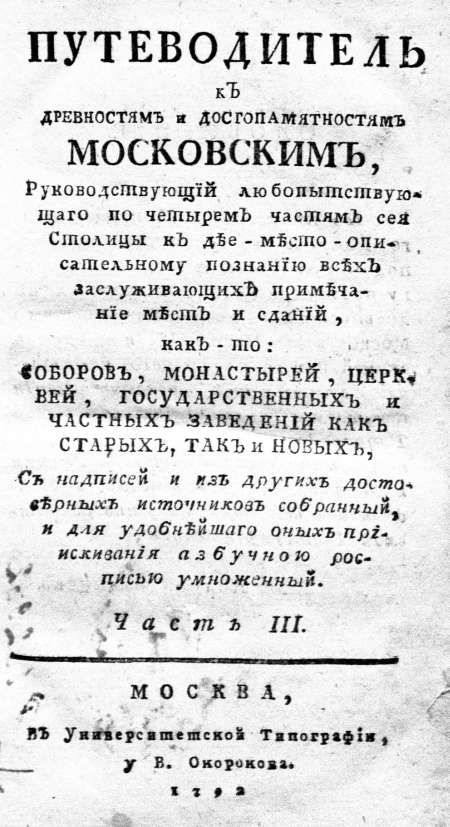 Московский календарь 2014
610 лет со времени установки монахом Лазарем Сербиным  первых в России башенных механических часов в Московском Кремле (1404)
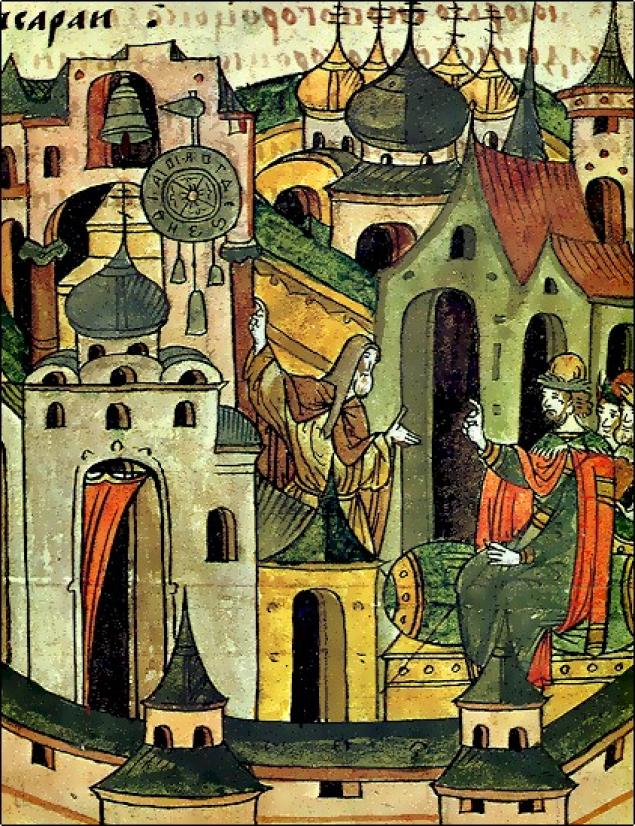 Миниатюра "Лицевого летописного свода", XVI век. Лазарь Сербин установил часы
Московский календарь 2014
535 лет со времени построения Успенского собора Московского Кремля  (1475-1479)
Аристотель Фиорованти руководит закладкой Успенского собора в Кремле
Московский календарь 2014
490 лет со дня основания Новодевичьего монастыря (1524)
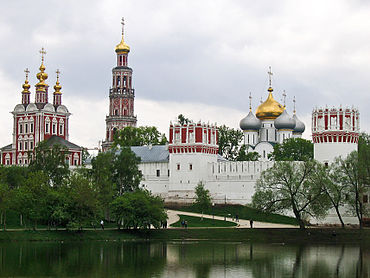 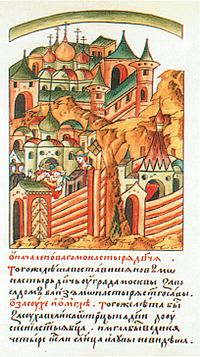 Строительство Новодевичьего монастыря. Миниатюра Лицевого летописного свода. Вторая половина XVI века.
Московский календарь 2014
26 октября – 190 лет со дня открытия Малого театра
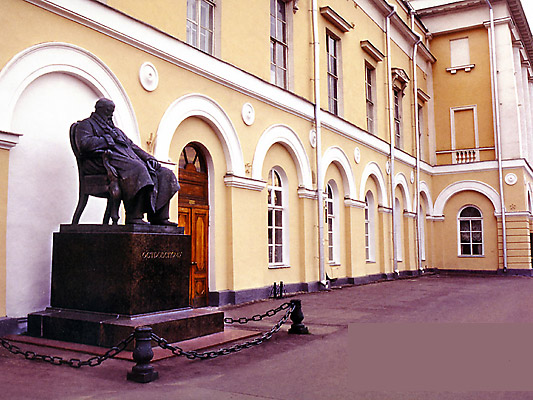 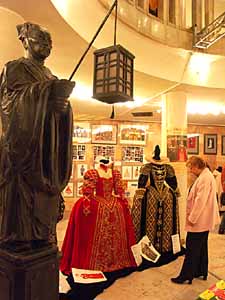 Московский календарь 2014
В августе 1829 года у Тверской заставы была заложена монументальная каменная Триумфальная арка
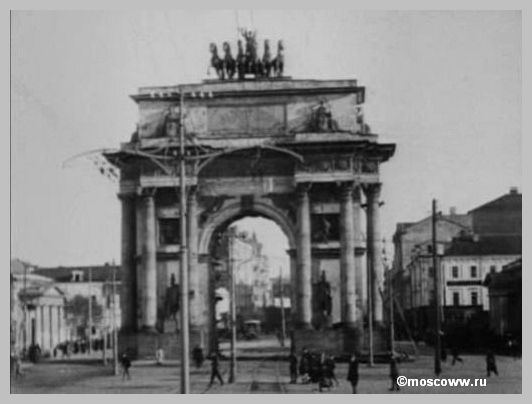 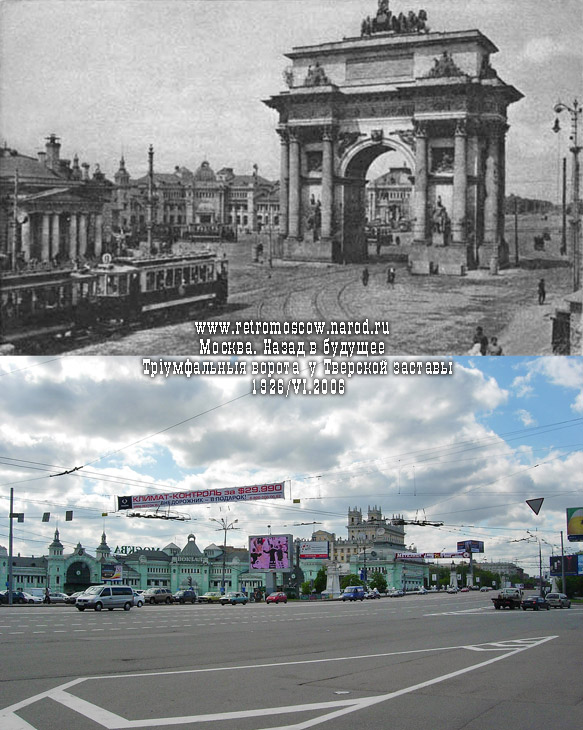 Московский календарь 2014
120 лет Театральному музею им. А.А.Бахрушина (1894)
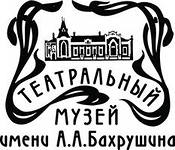 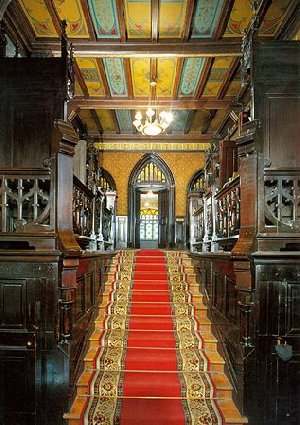 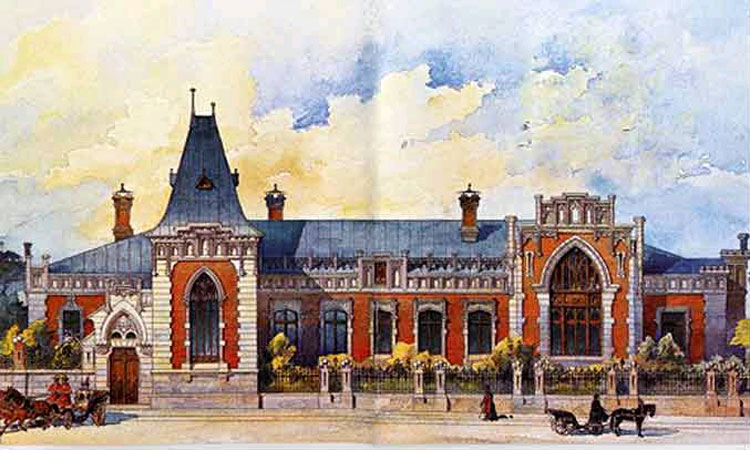 Московский календарь 2014
105 лет со дня открытия Марфо-Мариинской обители(10 февраля 1909 года)
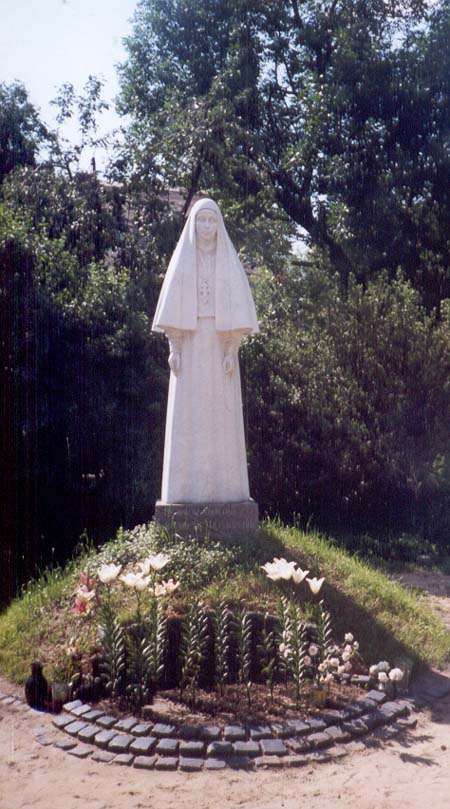 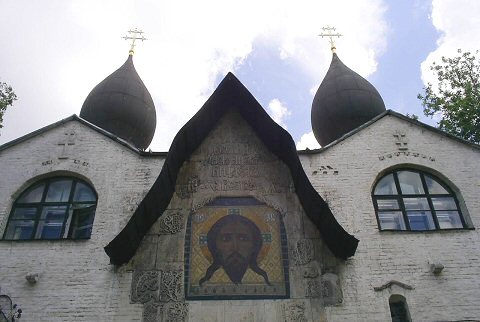 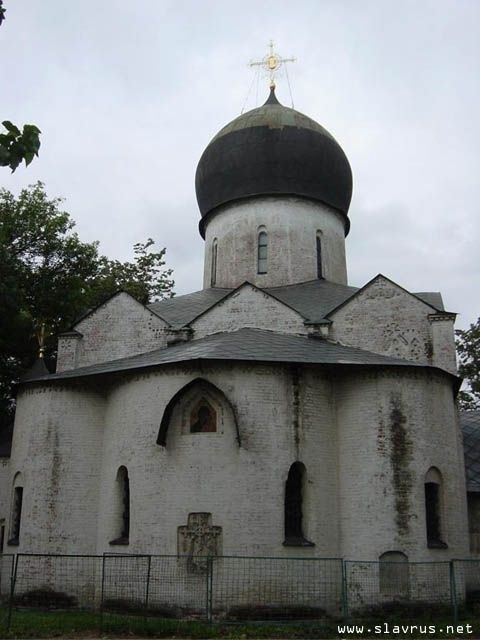 Московский календарь 2014
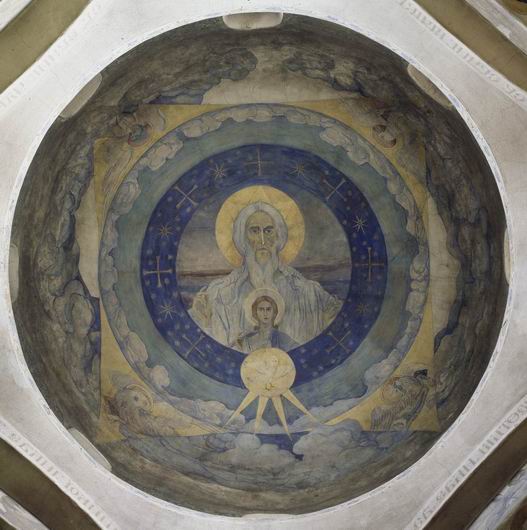 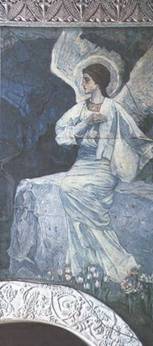 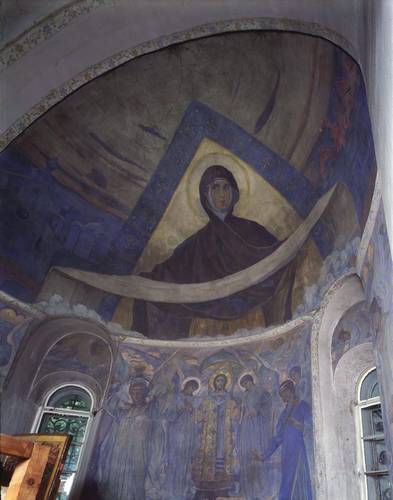 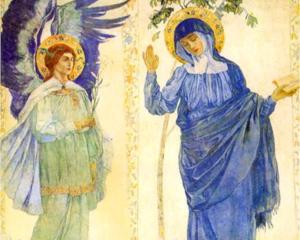 Московский календарь 2014
23 ноября – 105 лет со дня открытия кинотеатра «Художественный»
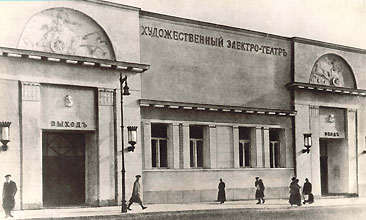 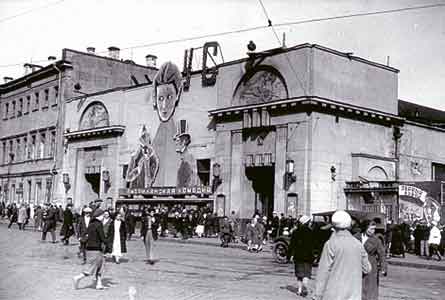 Московский календарь 2014
95 лет Центральному музею Вооружённых сил (1919)
Выставка «Жизнь Красных Армии и Флота». 1920 г.
Воздвиженка, 6. Центральный музей Красной Армии и Флота в здании Военной академии РККА. 1926  г.
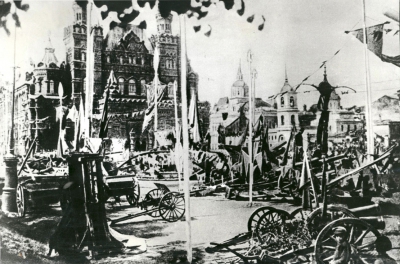 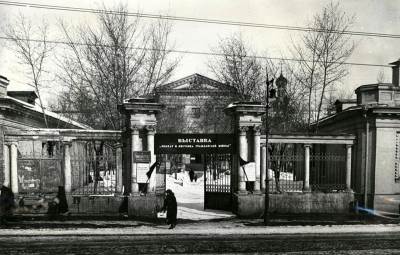 Московский календарь 2014
В этом здании музей с 1965 года
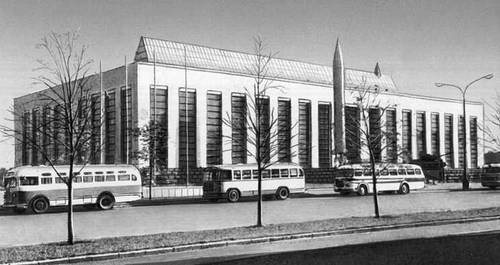 Московский календарь 2014
90 лет Московскому театру сатиры (1924)
1 октября 1924 года в подвальном этаже дома № 10 в Б. Гнездниковском переулке, называемым «Первым домом Нирнзее», где раньше располагались кабаре «Летучая мышь», потом «Кривой Джимми», теперь учебный театр ГИТИСа, начал свою жизнь Московский театр сатиры.
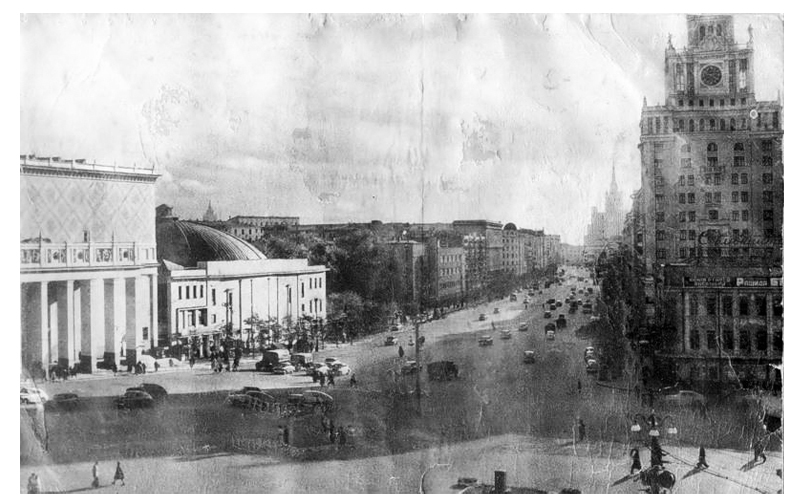 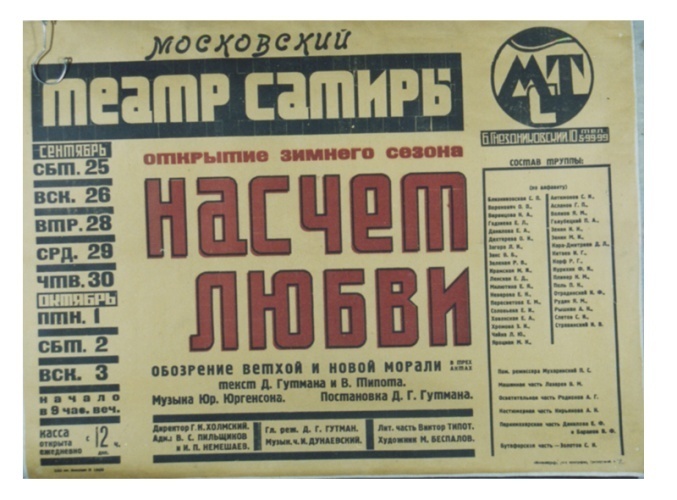 Московский календарь 2014
90 лет – Государственному центральному музею современной истории России (Музей Революции) (9 мая 1924 года)
Первые шаги к организации музея были сделаны после свержения монархии. 21 марта (8 марта по старому стилю) 1917 года директор музея Всероссийского Союза городов, известный журналист В. П. Кранихфельд обратился к председателю Исполнительного Комитета Московских общественных организаций Н. М. Кишкину с предложением «безотлагательно созвать совещание из представителей исторической науки и существующих в Москве музеев с целью научной и практической разработки вопроса о создании в Москве Музея революции». На совещании, которое состоялось 4 апреля (22 марта по старому стилю) 1917 года, было создано Общество Музея революции, объединившее людей различных политических убеждений: прогрессивных учёных, деятелей культуры, писателей и публицистов, представителей различных течений русского освободительного и революционного движения.
Именно тогда были определены основные направления деятельности будущего музея: собирать разноплановые источники и всесторонне изучать историю русского освободительного движения.
В 1922 году открылась выставка «Красная Москва». Вскоре эту выставку преобразовали в Историко-революционный музей Москвы. С 1924 года он стал называться Музеем революции СССР.
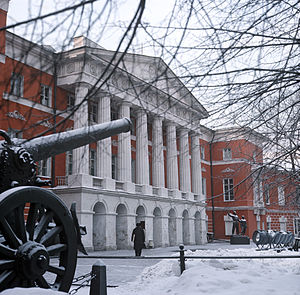 Московский календарь 2014
90 лет киностудии «Мосфильм» (1924)
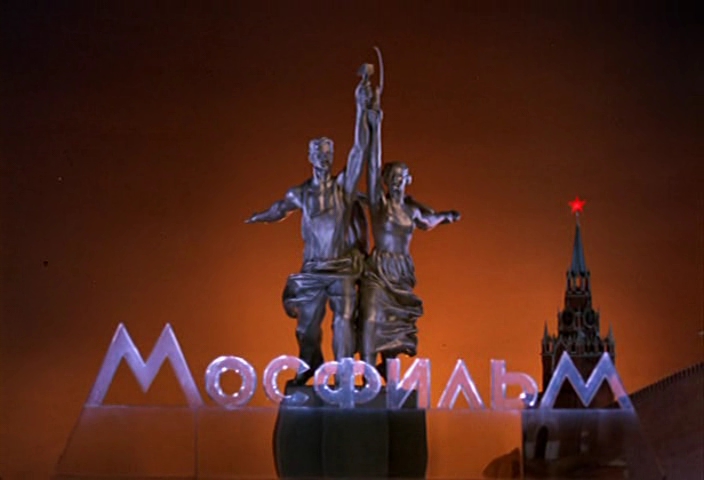 «Мосфильм» был создан на базе двух национализированных кинофабрик А. А. Ханжонкова и И. Н. Ермольева в ноябре 1923 года, когда на вновь созданном предприятии началась работа над фильмом режиссёра Бориса Михина «На крыльях ввысь», вышедшим на экраны в начале января 1924 года. Именно эта дата официально является датой рождения студии. Первоначально она называлась «Москинокомбинат». Своё нынешнее название получила в 1935 году.
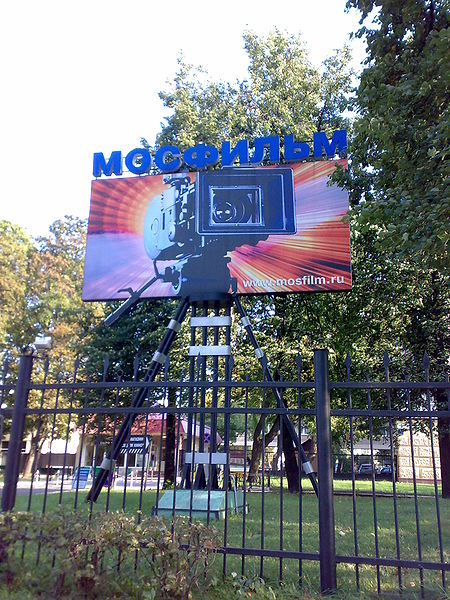 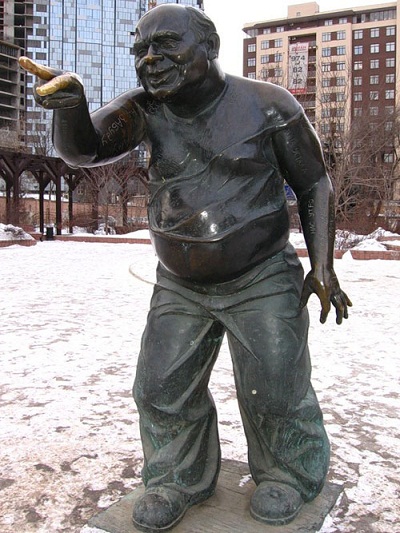 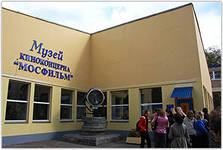 Московский календарь 2014
80 лет – Центральному дому литераторов (1934)
«Не знаю – петь, плясать ли, улыбка не сходит с губ.
Наконец-то и у писателей будет свой клуб»  В.Маяковский
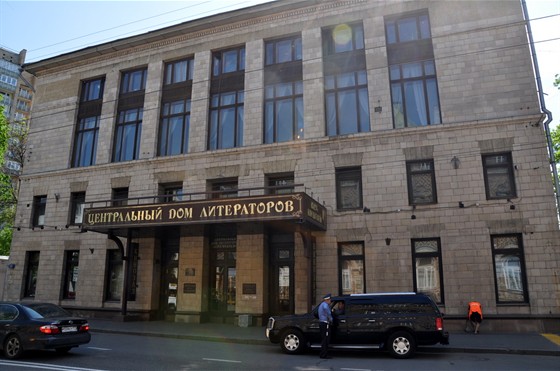 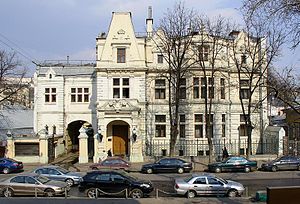 Московский календарь 2014
70 лет – Российской академии музыки им. Гнесиных (1944)
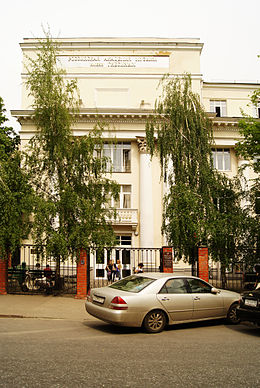 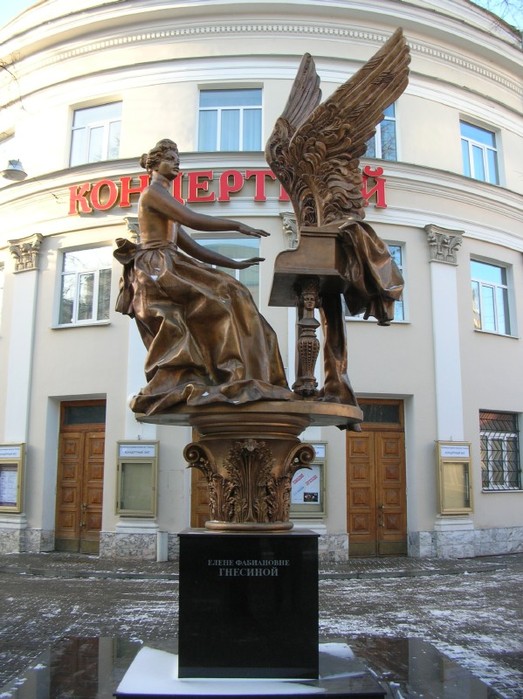 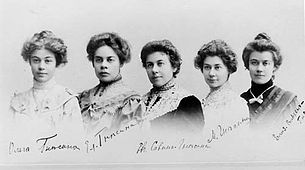 Сёстры Гнесины
Московский календарь 2014
55 лет со времени начала строительства Государственного Кремлёвского дворца (1959-1961)
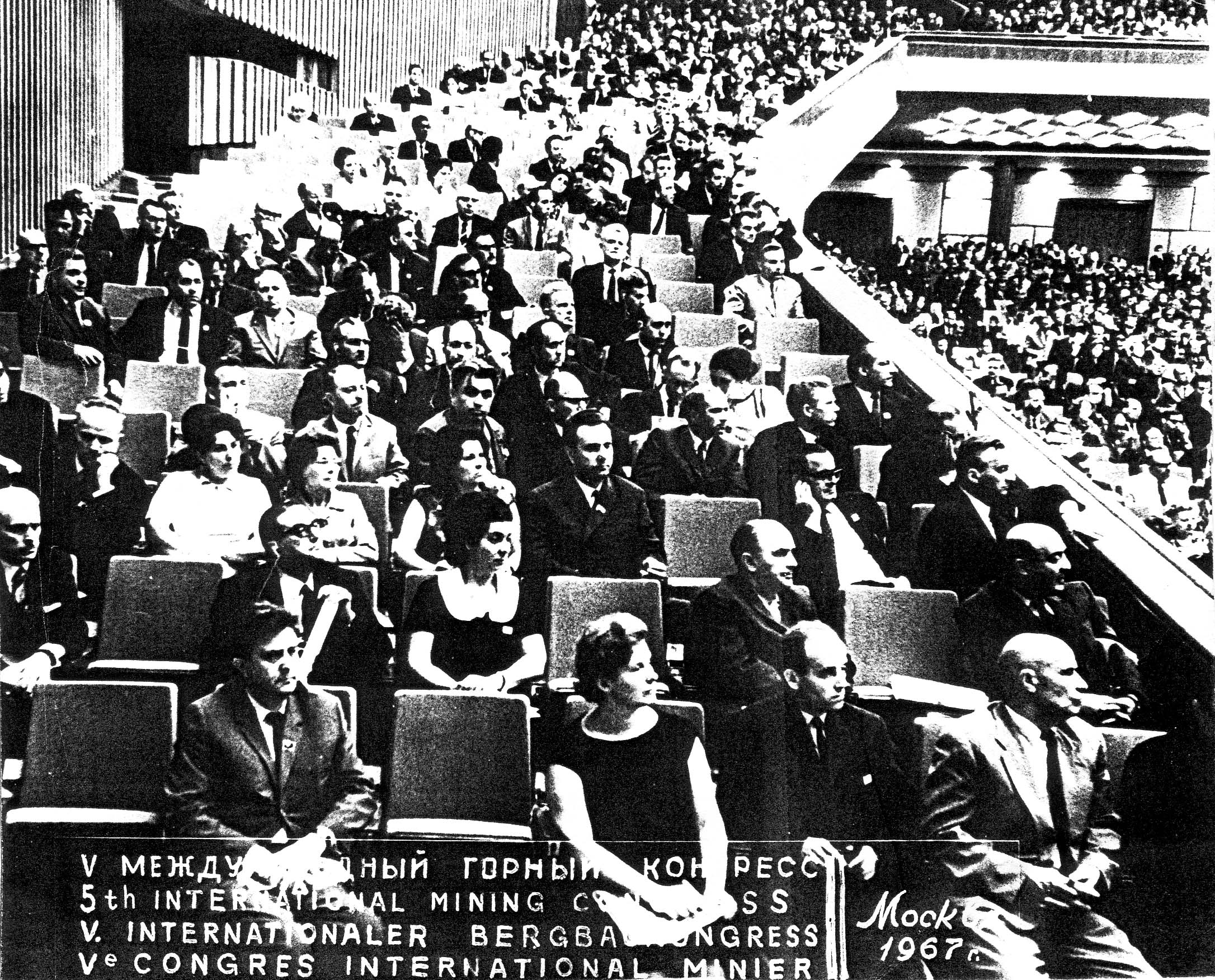 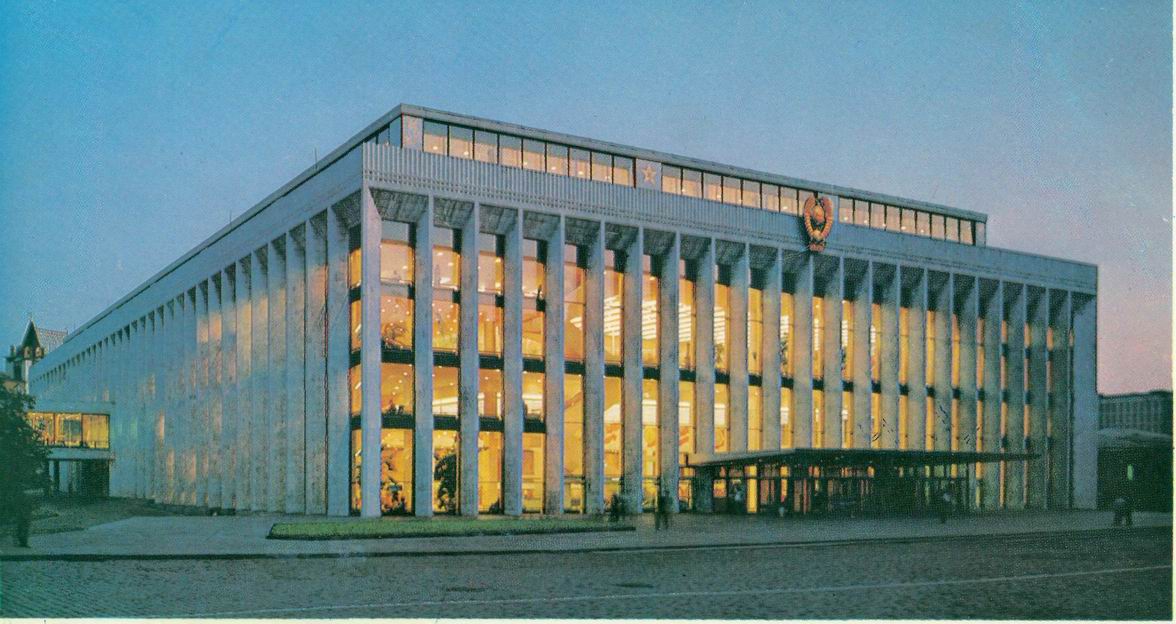 Московский календарь 2014
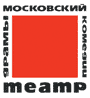 50 лет театру на Таганке (1964)
1964 году в Московский театр драмы и комедии, расположившийся на Таганке, пришел новый главный режиссёр — артист театра им. Евг. Вахтангова, педагог театрального училища им. Б. В. Щукина, Юрий Петрович Любимов. Пришёл со своими учениками и с их дипломным спектаклем «Добрый человек из Сезуана» Брехта, ставшим символом молодого театра и сохранившимся в нём по сей день. Вскоре театр сменит название и будет называться по месту жительства своего — Театр на Таганке, в обиходе — просто Таганка.
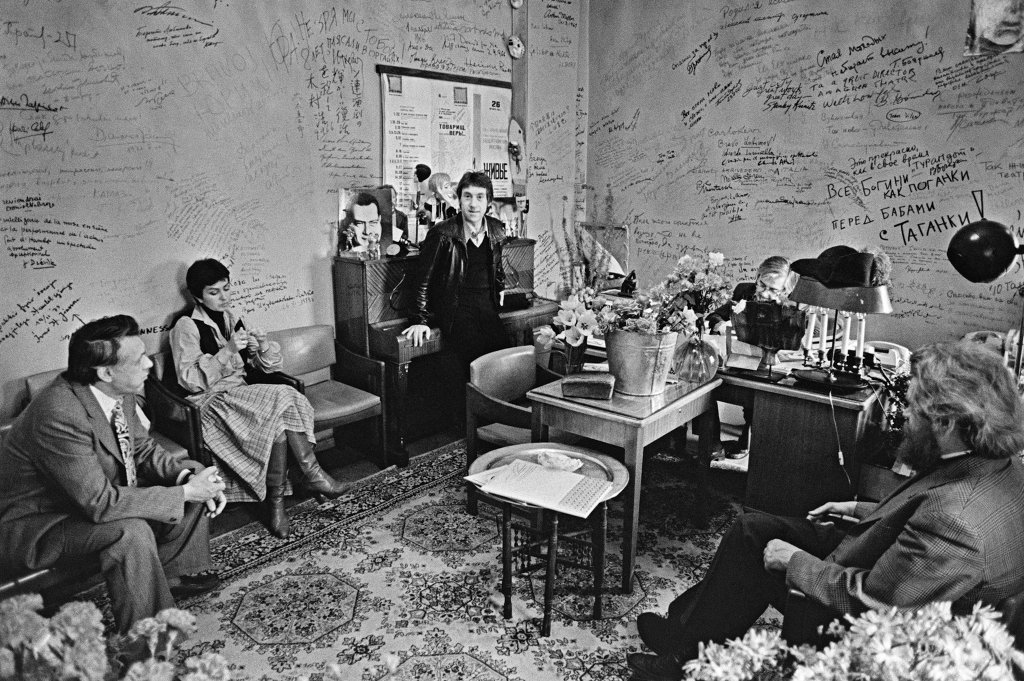 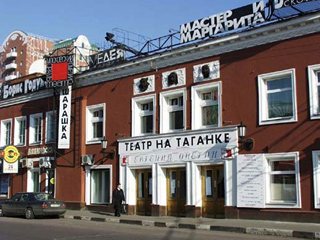 Московский календарь 2014
50 лет музею архитектуры им. А.А.Щусева (1964)
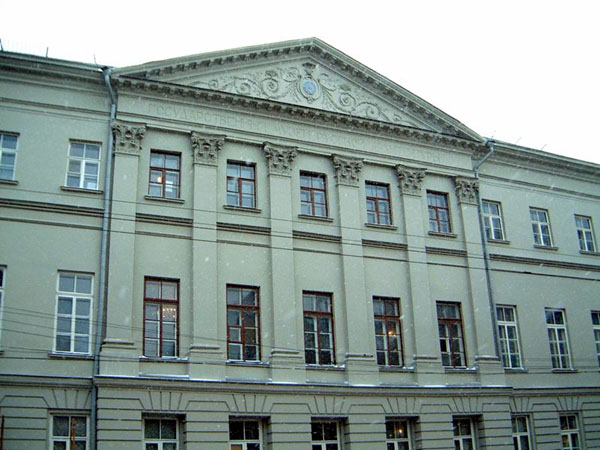 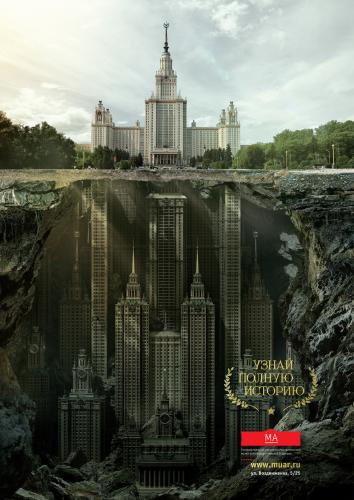 Московский календарь 2014
Московские события
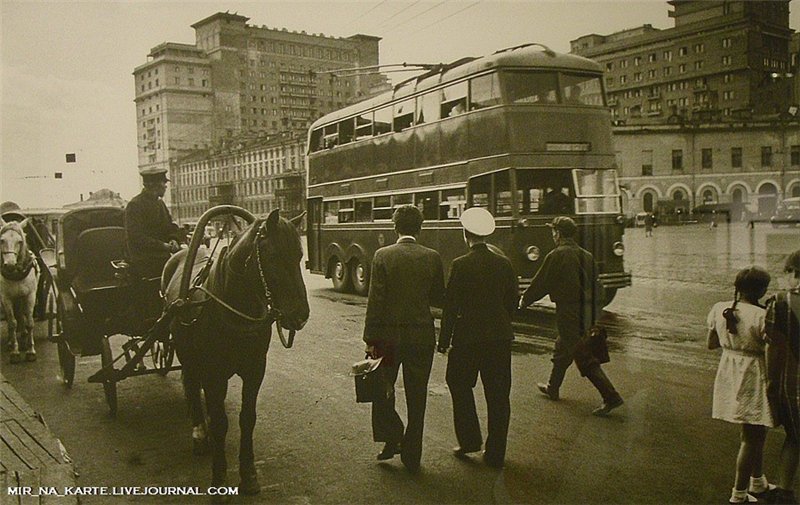 Московский календарь 2014
450 лет со дня издания «Апостола» Ивана Федорова
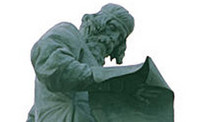 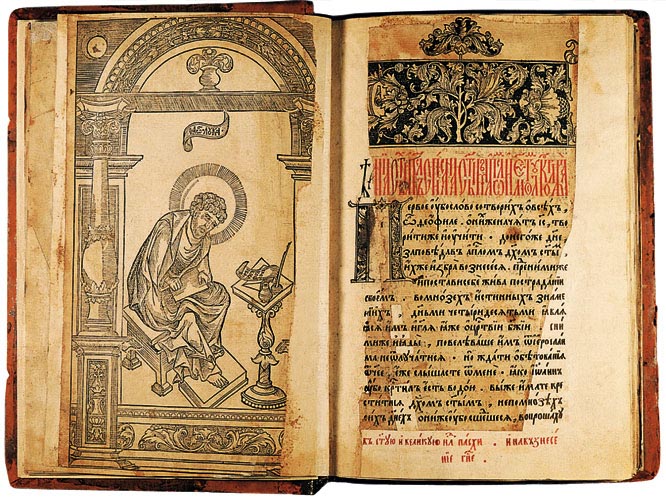 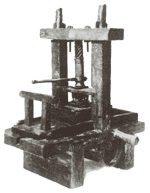 Московский календарь 2014
25 марта – 115 лет со дня появления первого трамвая в Москве (1899)
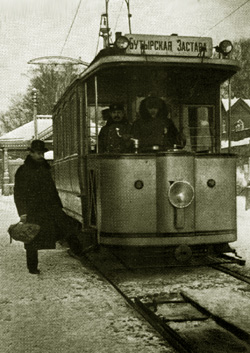 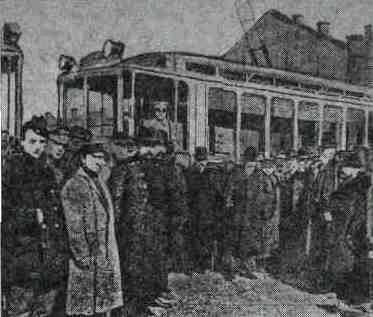 Московский календарь 2014
8 августа – 90 лет пуска первого автобусного маршрута в Москве от Каланчёвской площади до Тверской заставы (1924)
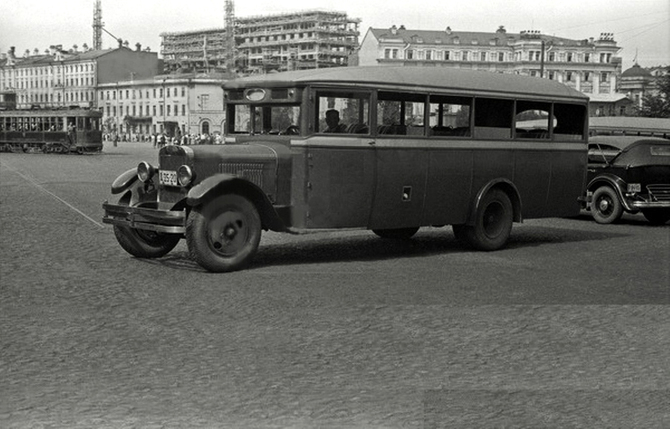 Московский календарь 2014
Юбилеи московских книг
145 лет со времени завершения публикации романа
«Война и мир» (1869)
Льва Николаевича Толстого
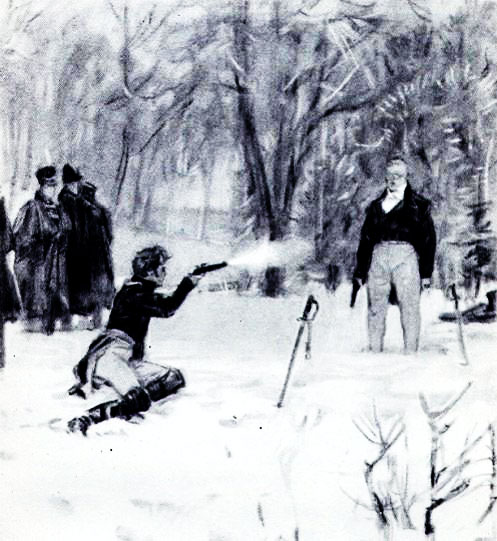 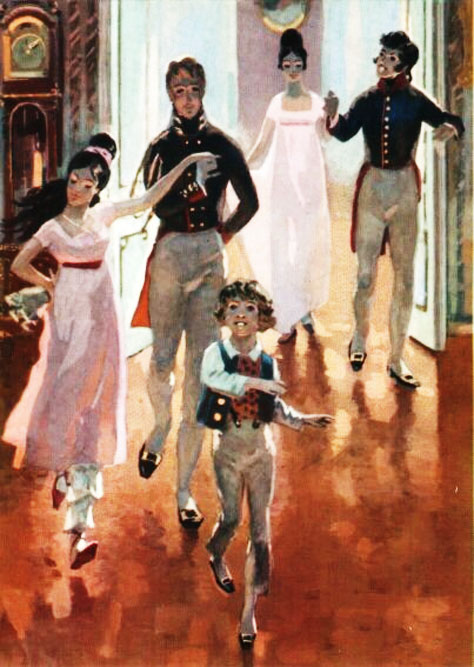 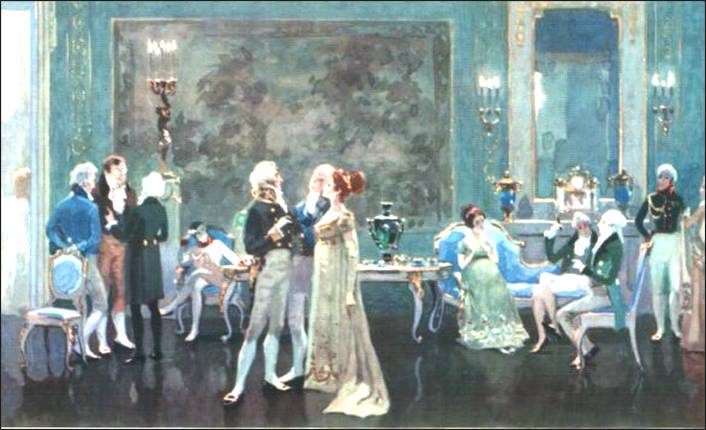 Московский календарь 2014
Спасибо за внимание
При составлении календаря были использованы:
Календари издательства «Либерея»;
Московский календарь
При подборе иллюстраций использовались разнообразные 
сайты и посты ЖЖ.

Материалы используются в исключительно просветительских целях.

Составитель  - гл. библиотекарь ЦГДБ им. А.П.Гайдара
Татьяна Валерьевна Рудишина
trudishina@gaidarovka.ru
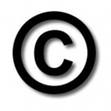 Московский календарь 2014